Проектная деятельность на уроках окружающего мира, как
средство развития связной речи младших школьников с нарушением  зрения.



Подготовила:
Учитель начальных классов
Мухина Е.И.
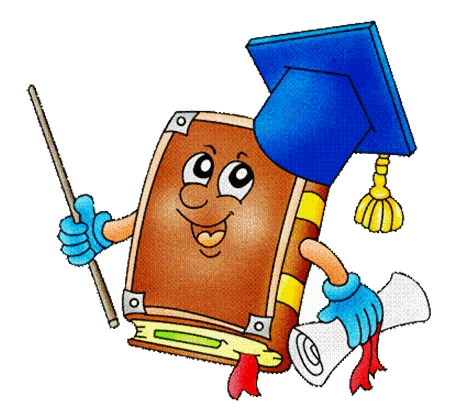 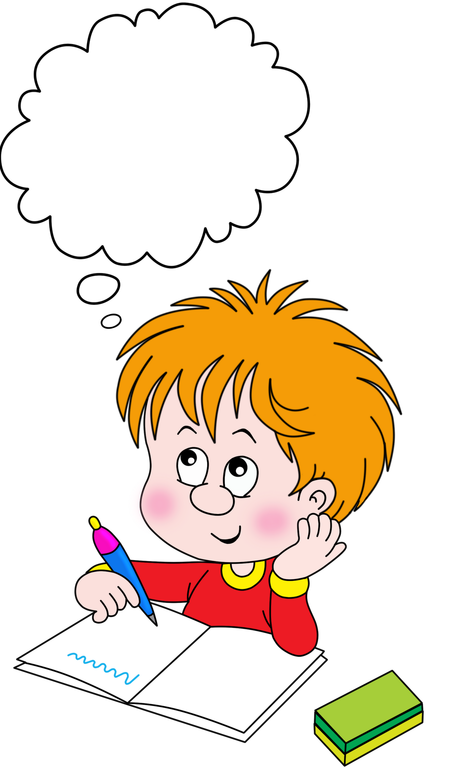 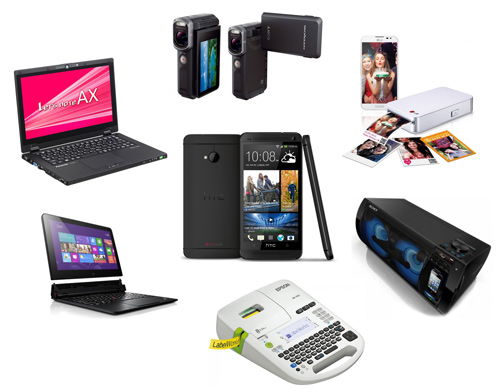 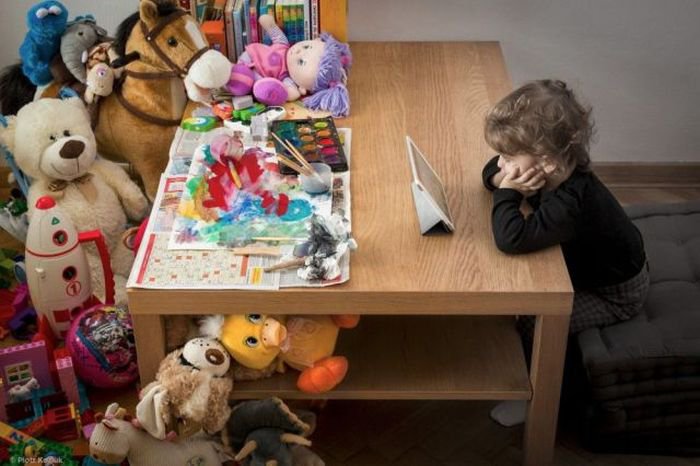 низкий
уровень
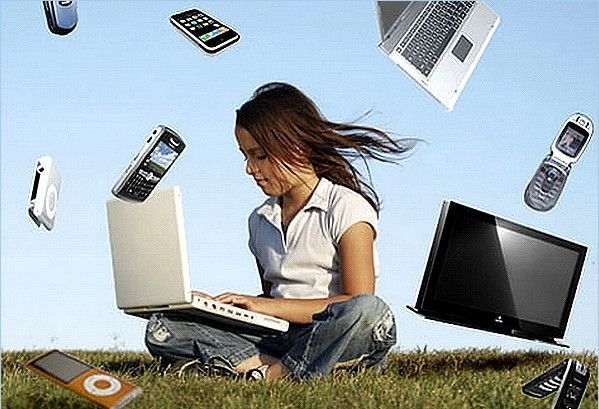 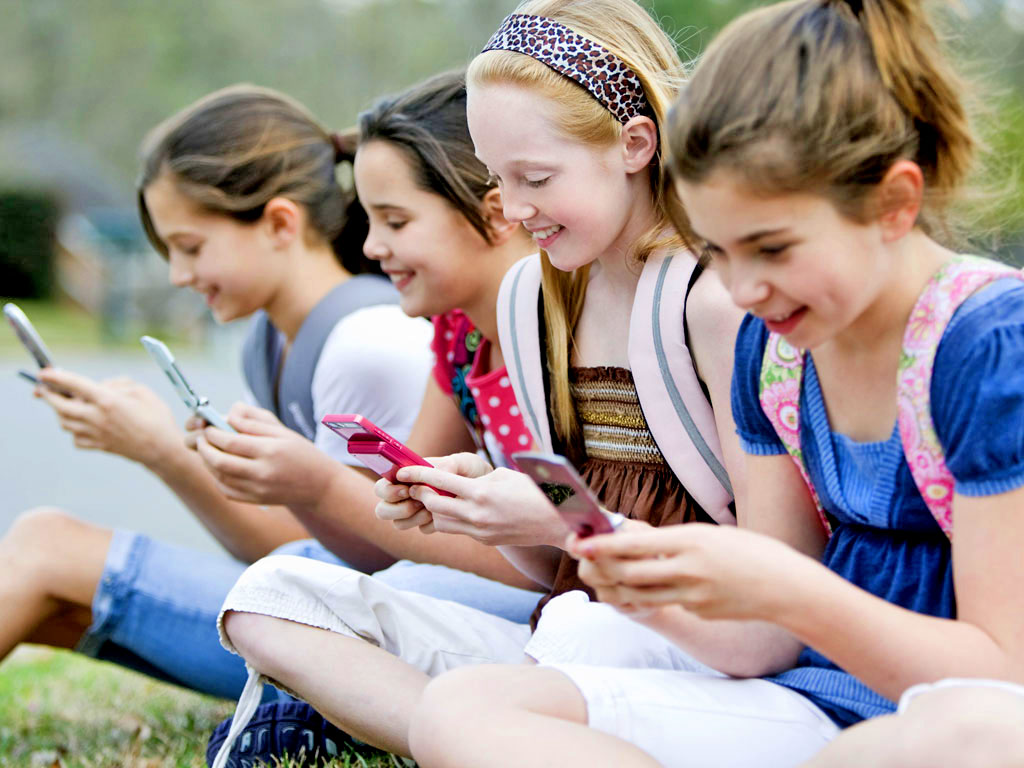 речью
владения
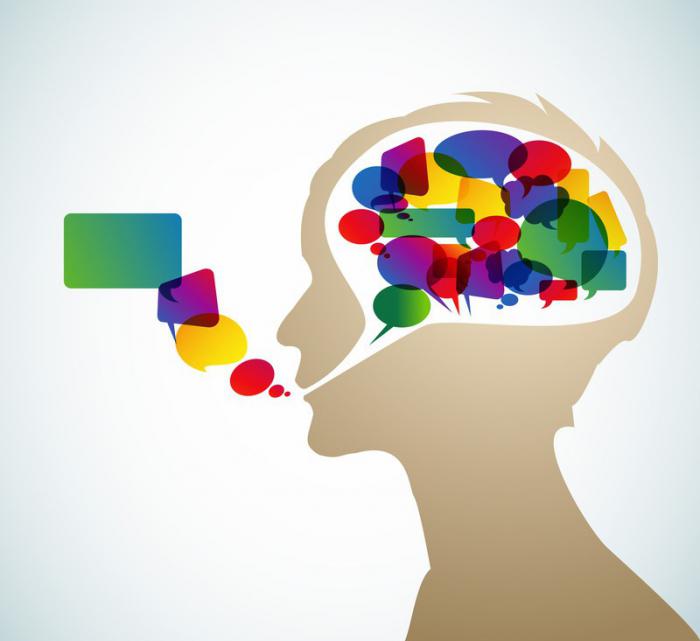 Развитие связной речи-
центральная задача речевого воспитания
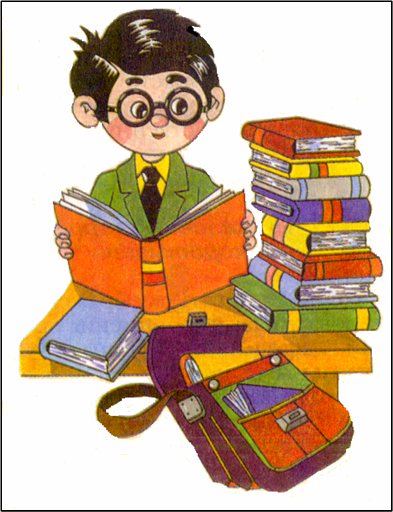 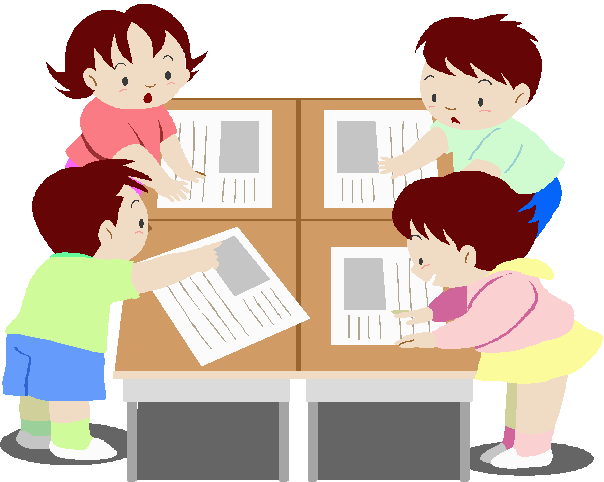 Проектная  деятельность обучающихся – 
это совместная учебно-познавательная, творческая и игровая деятельность учащихся, имеющая общую цель, согласованные методы, способы деятельности и направленная на достижение общего результата деятельности.
Цель: создание условий для самореализации, самовыражения каждого учащегося класса и развитие его самостоятельной деятельности.
Осознание себя, личностный рост
Проживание ситуации успеха
Реализации поставленной цели способствует решение следующих задач:

1.  Развитие инициативности и активности обучающихся;
2.  Развитие  творческих способностей обучающихся;
3.  Развитие навыков проектно-исследовательской работы, умения самостоятельно и творчески мыслить, использовать полученные знания на практике;
4.  Развитие у обучающихся самостоятельной познавательной деятельности;
      5. Развитие связной речи, её диалогической и монологической форм.
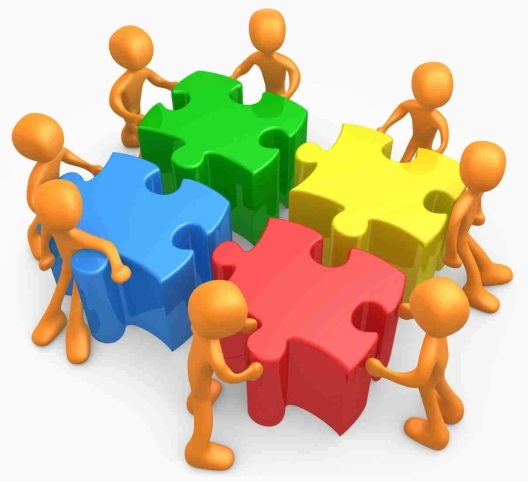 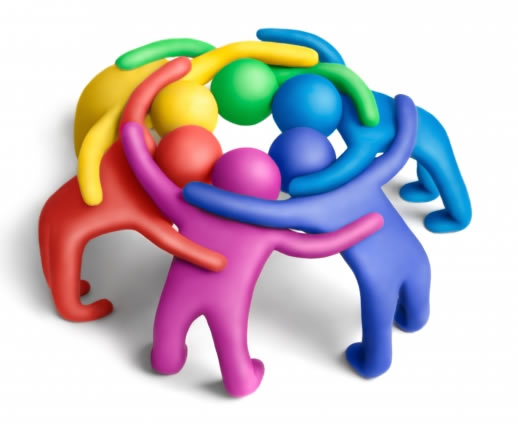 Проекты
результатом
Числом детей
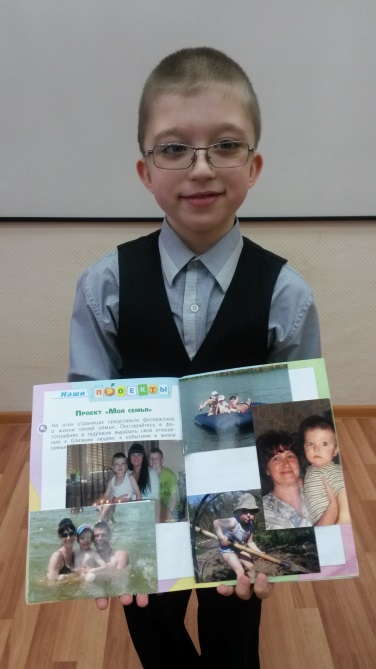 «Моя семья»
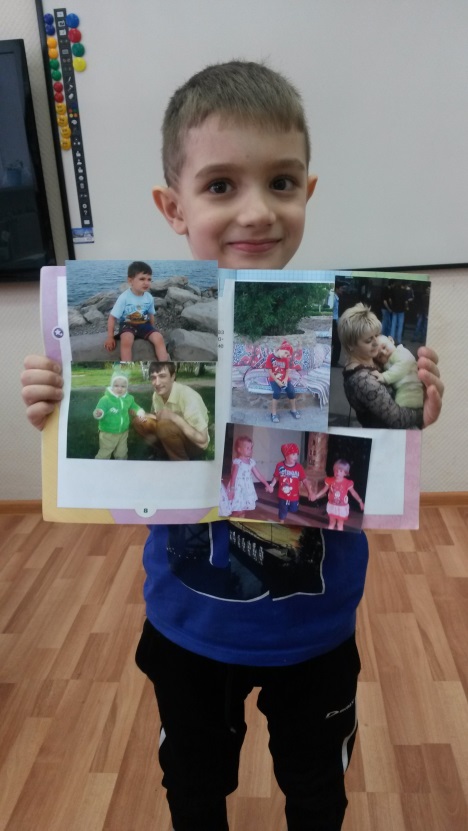 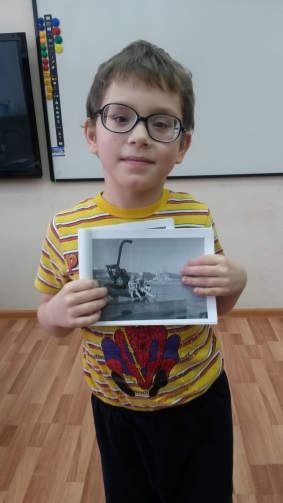 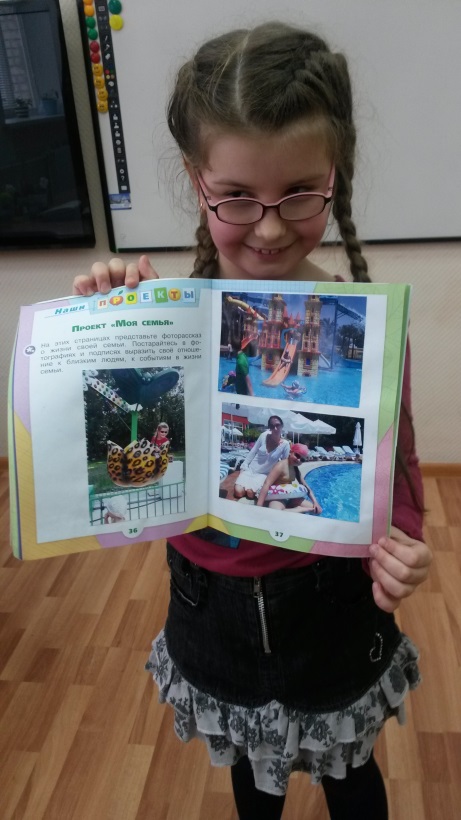 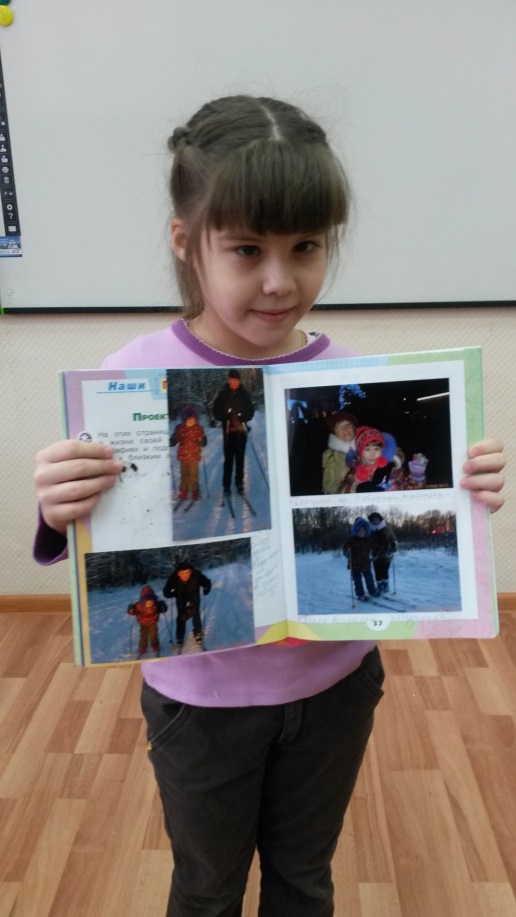 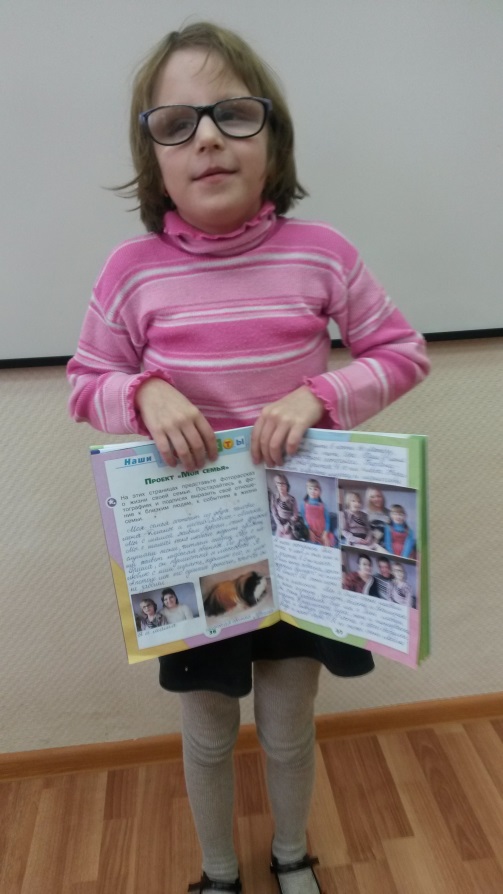 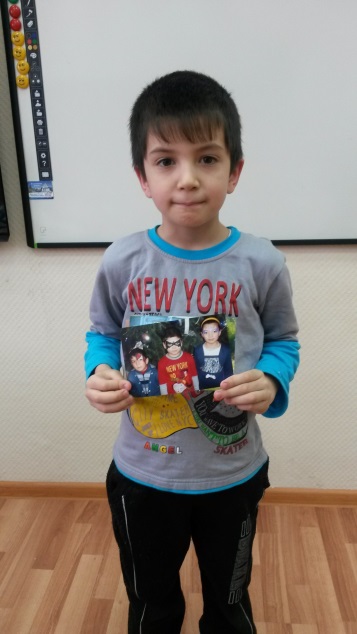 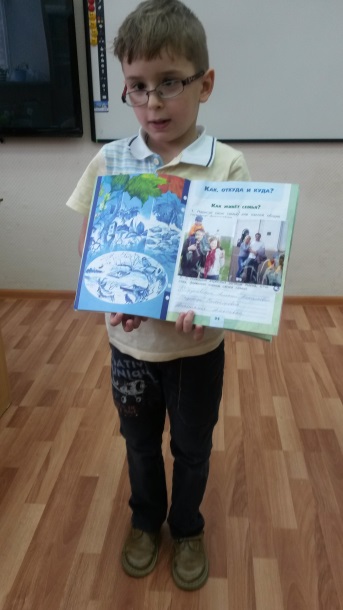 «Мой класс. Моя школа»
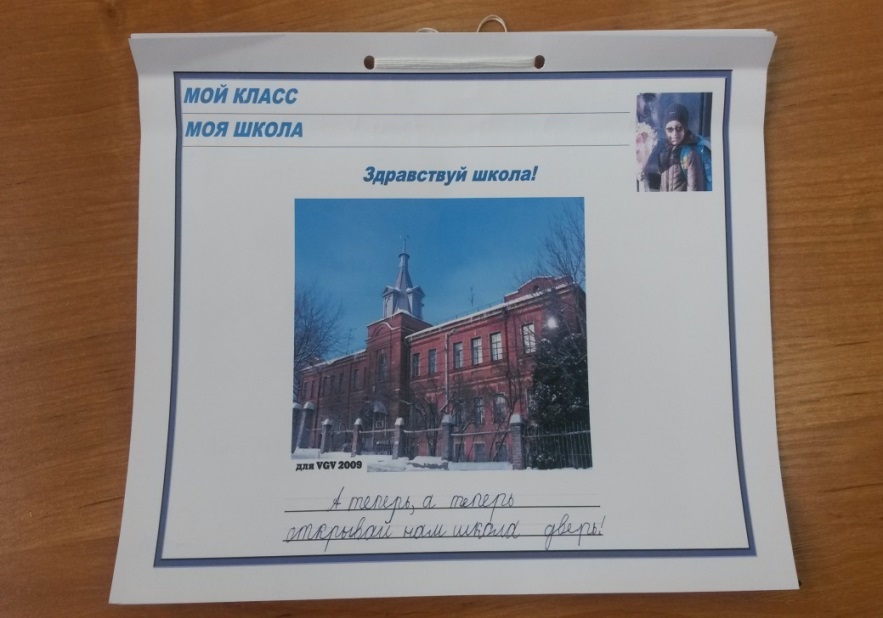 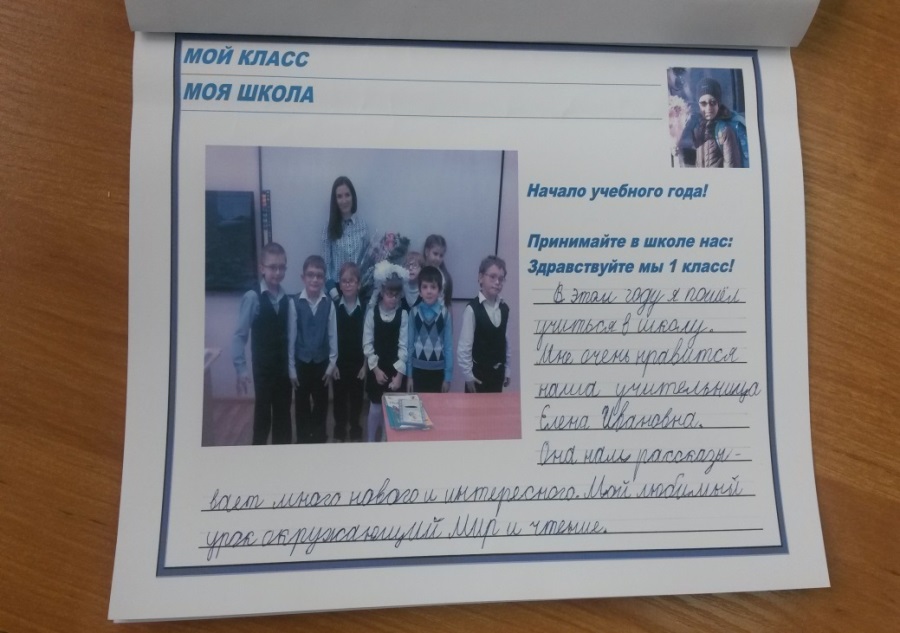 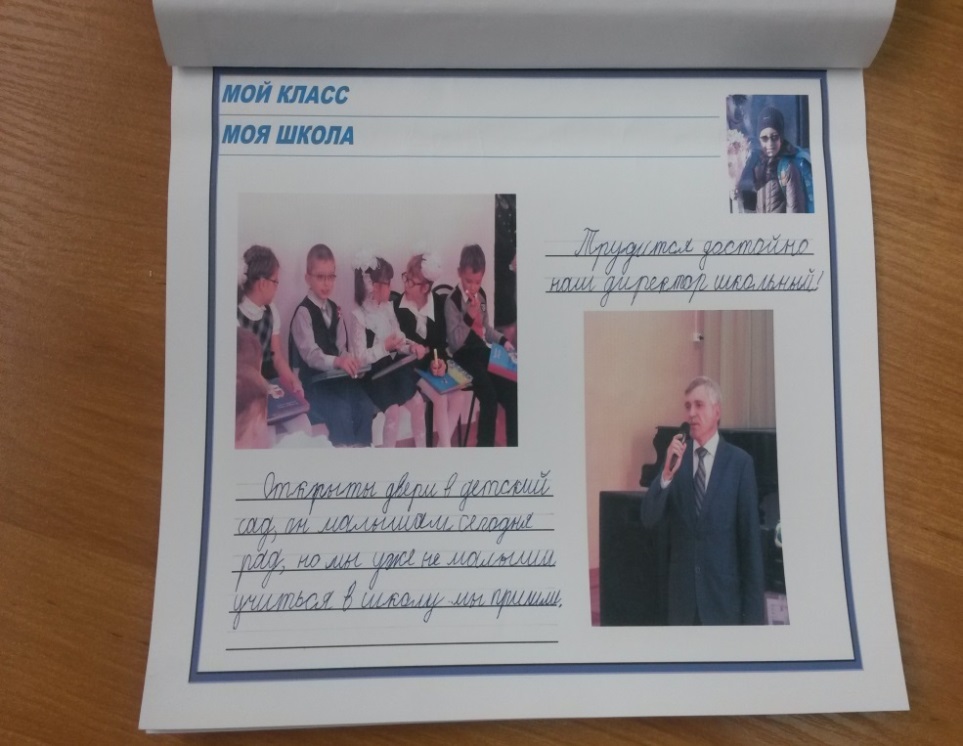 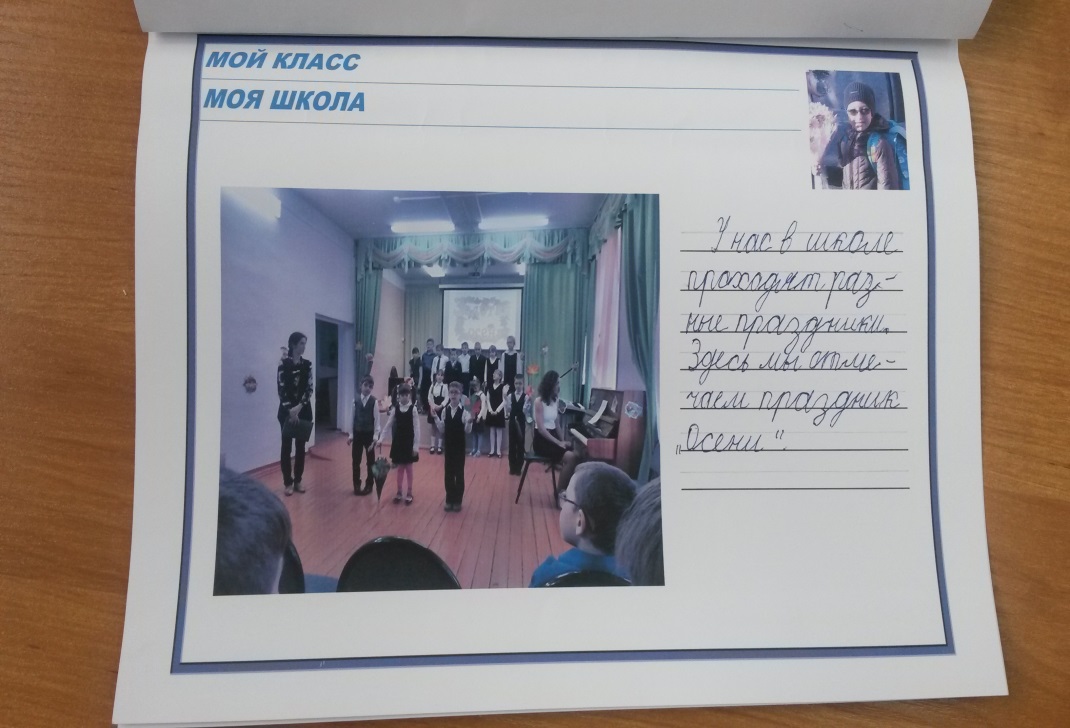 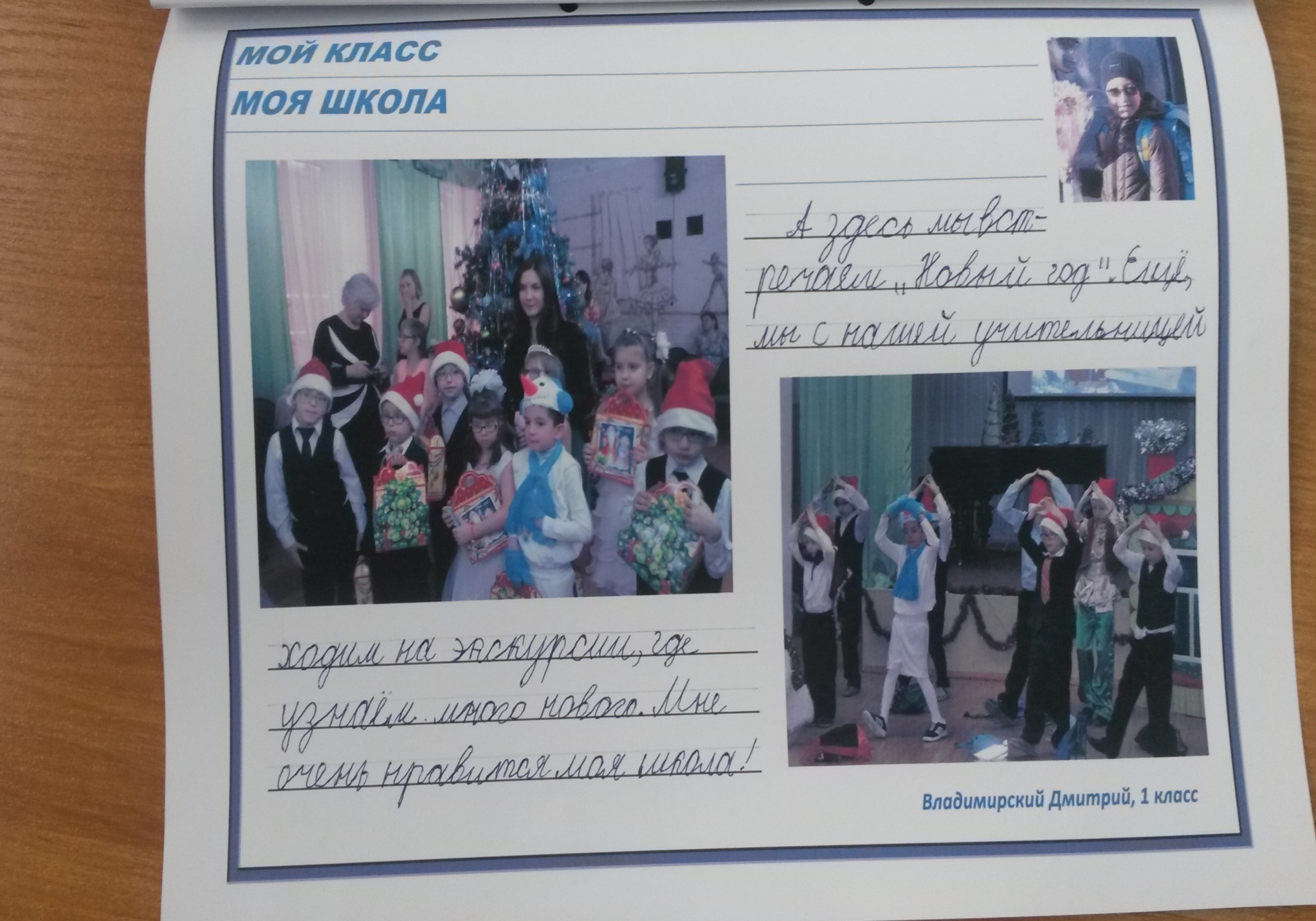 «Мои домашние
питомцы»
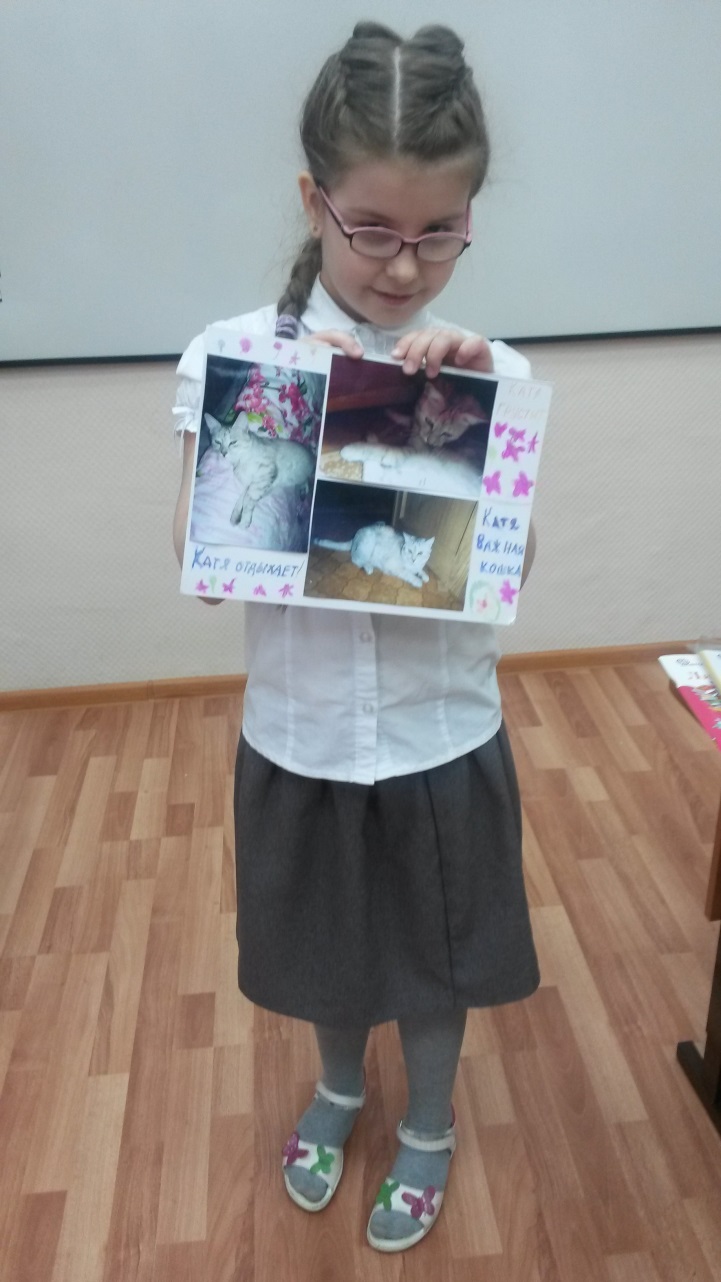 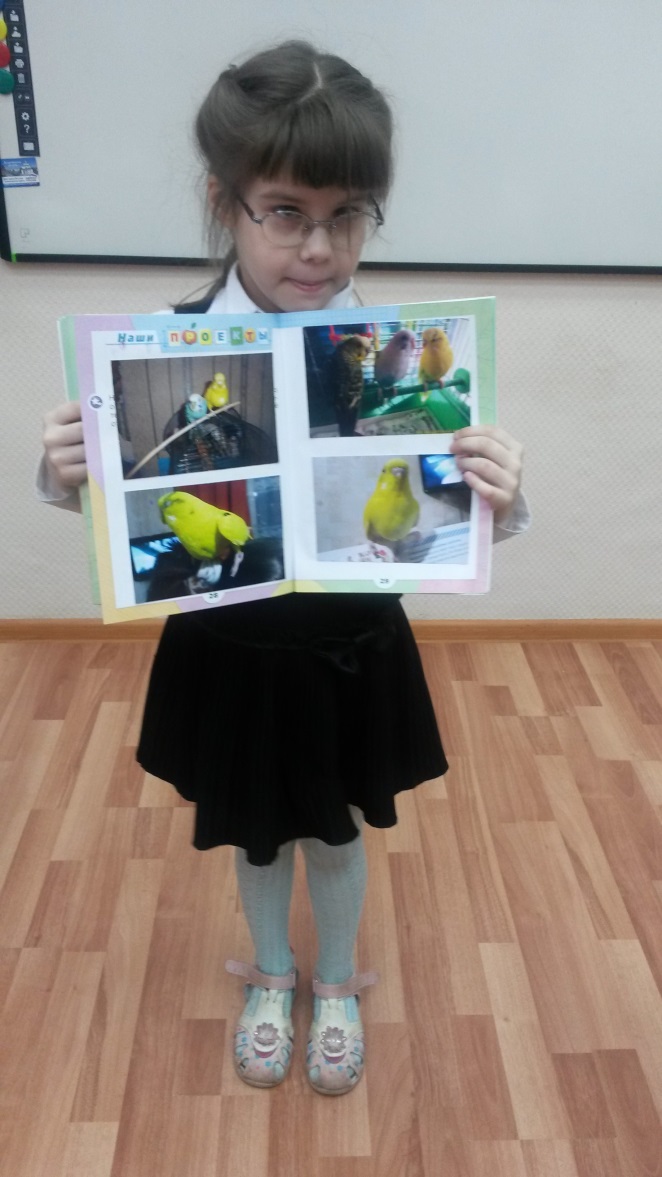 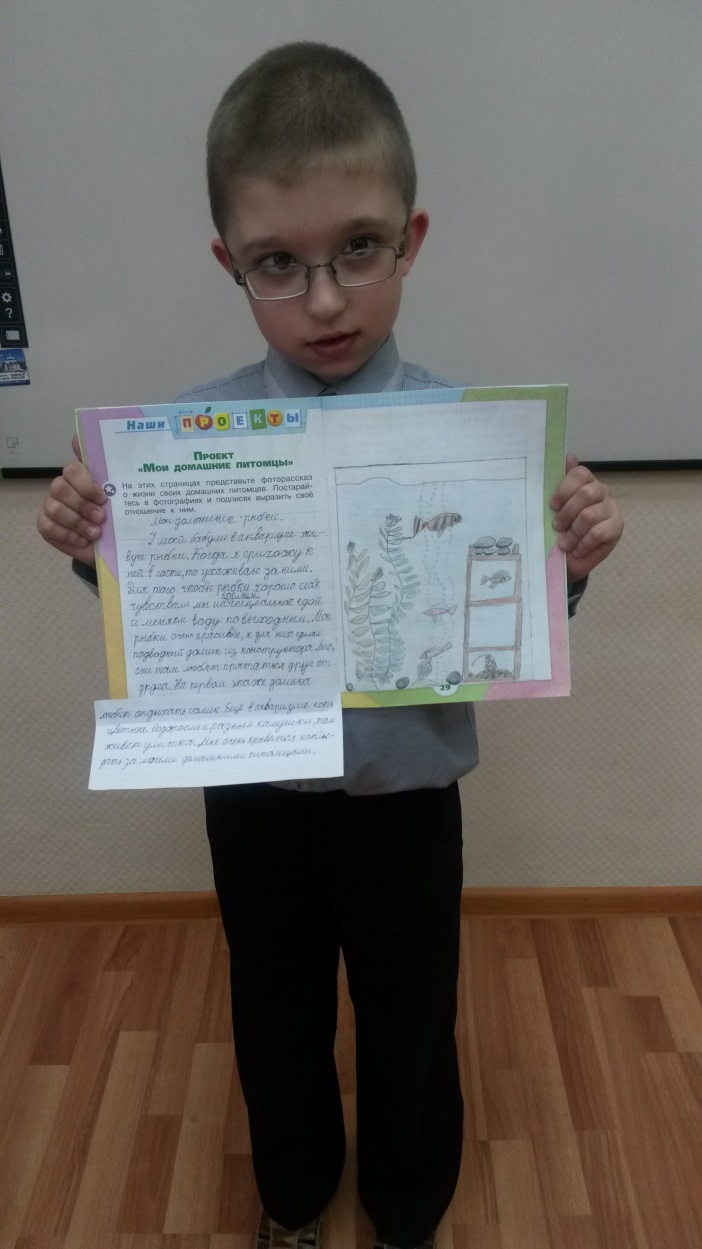 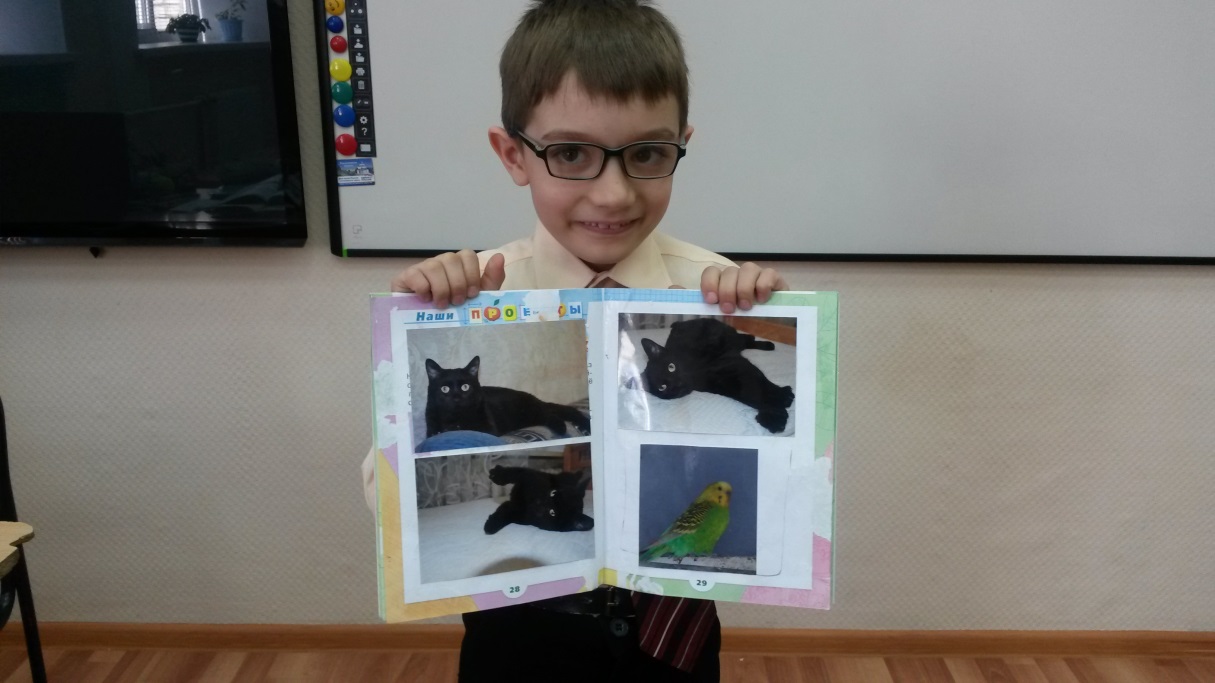 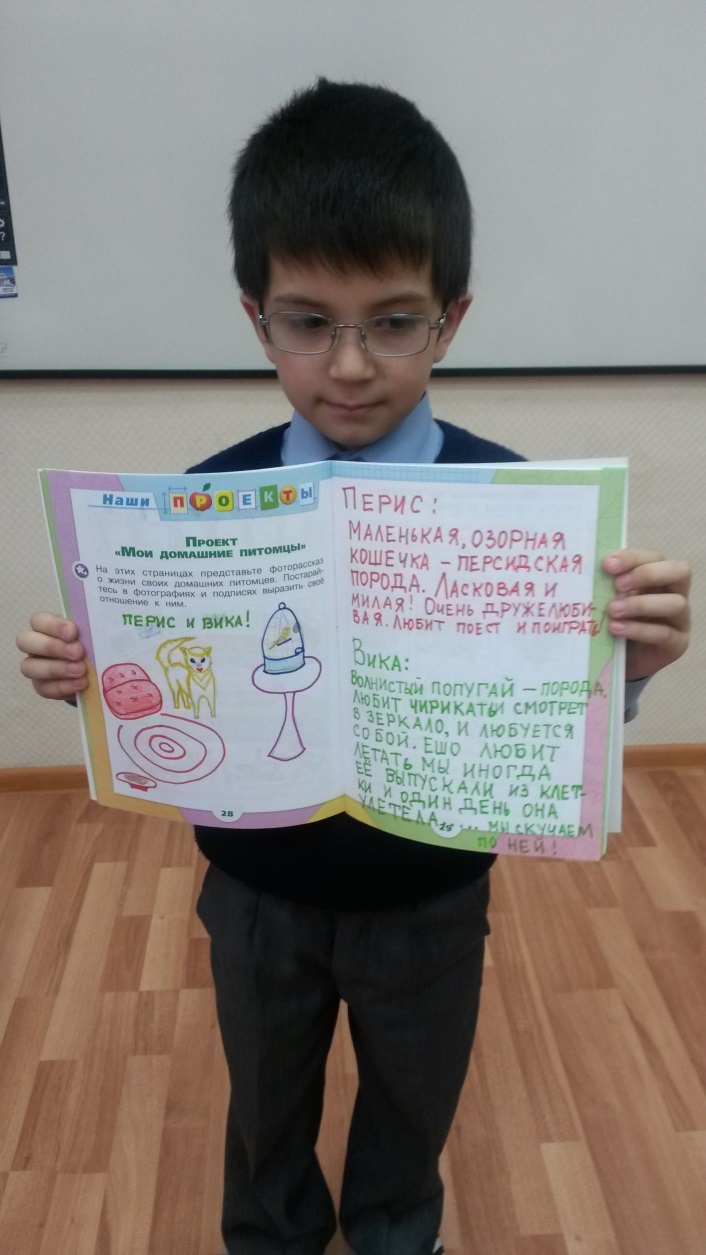 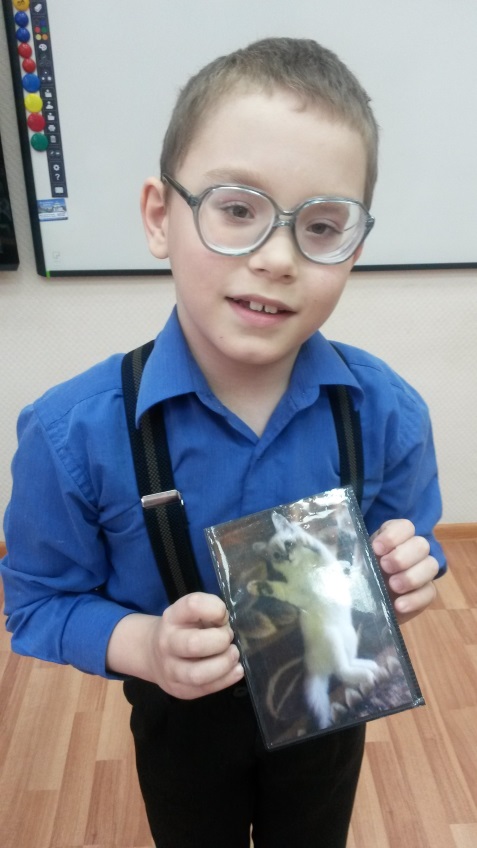 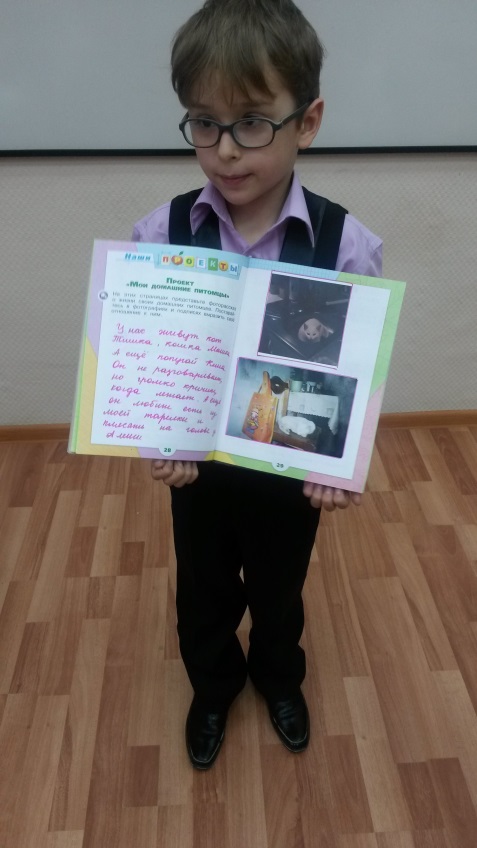 «Профессии»
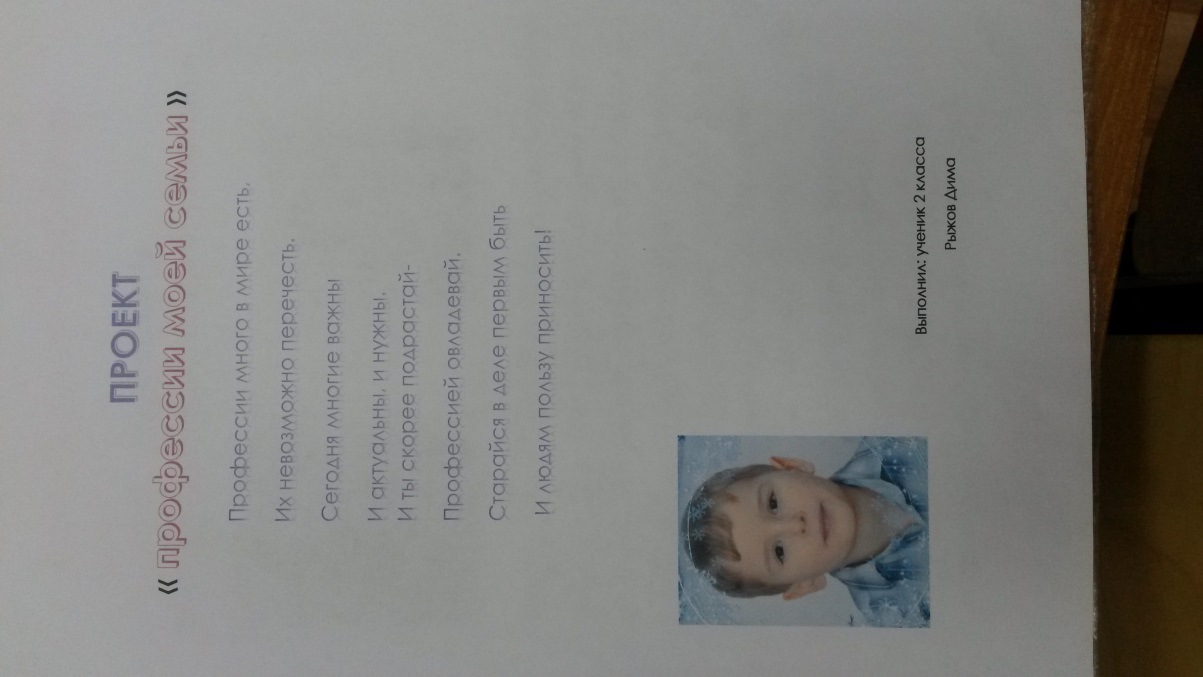 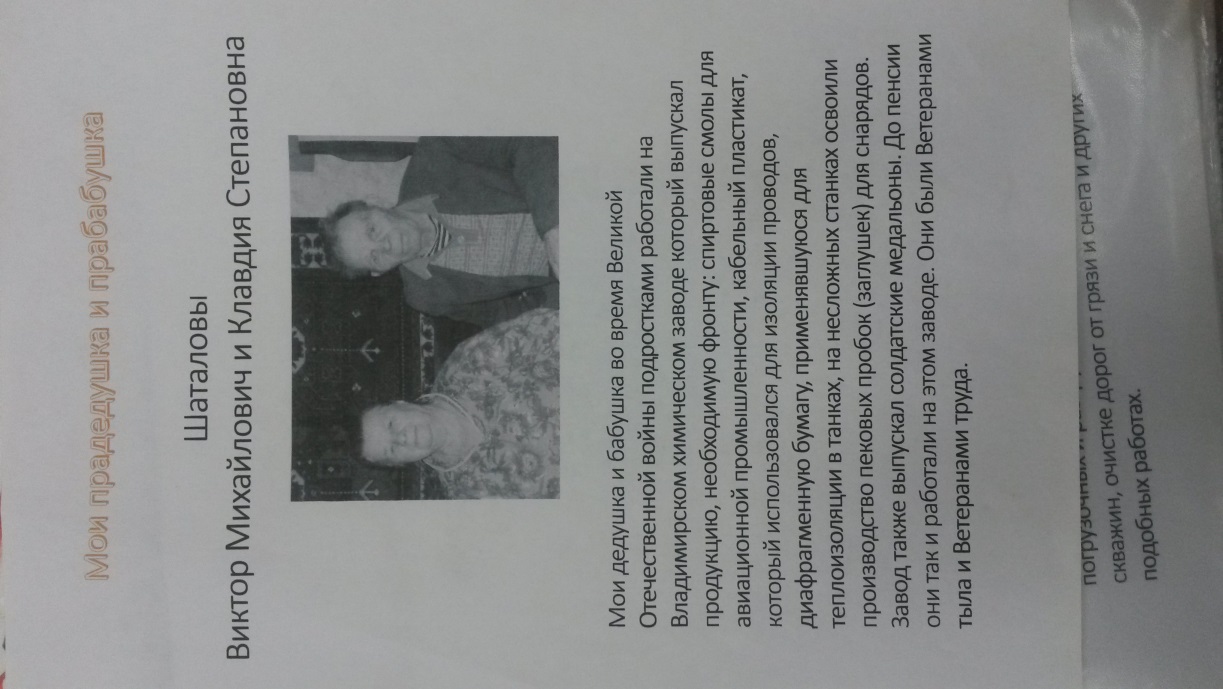 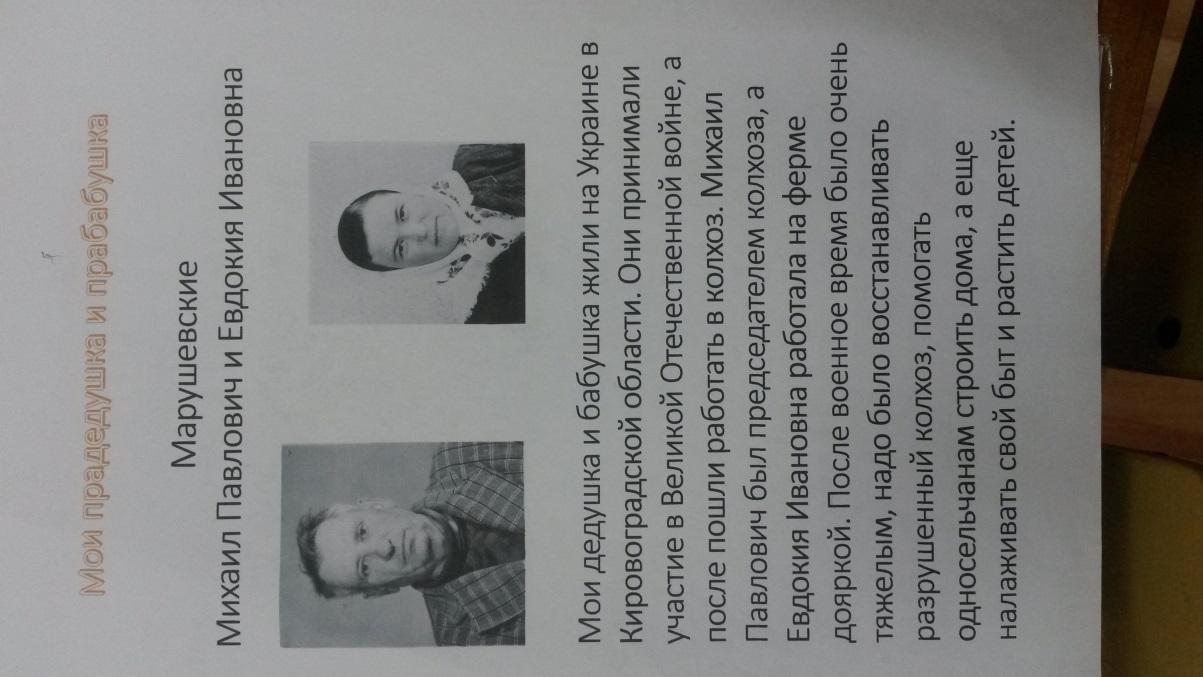 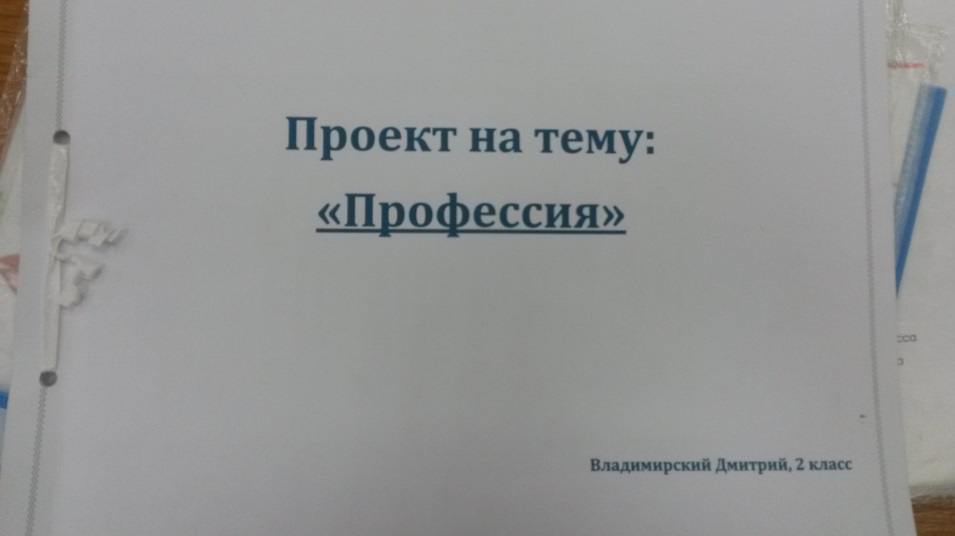 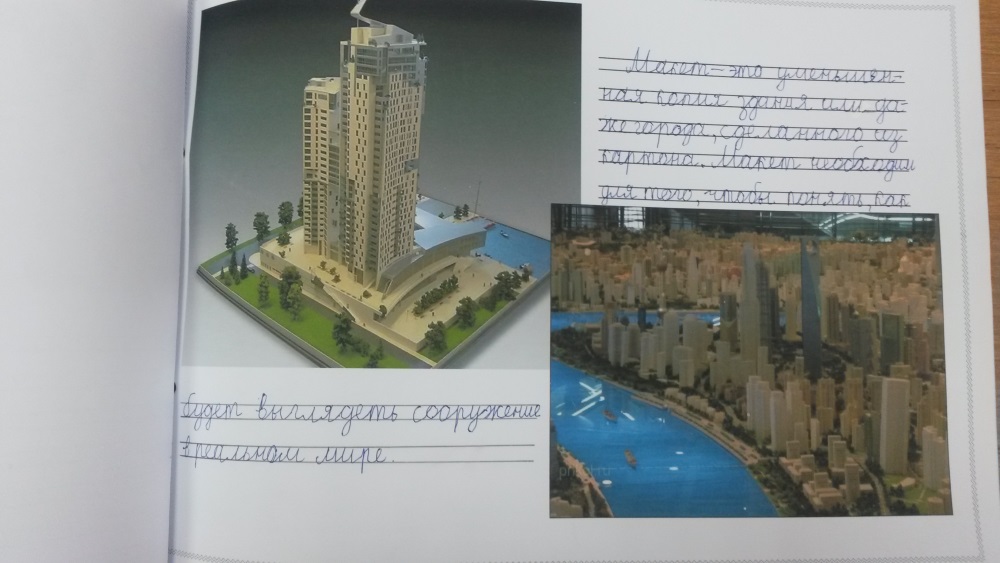 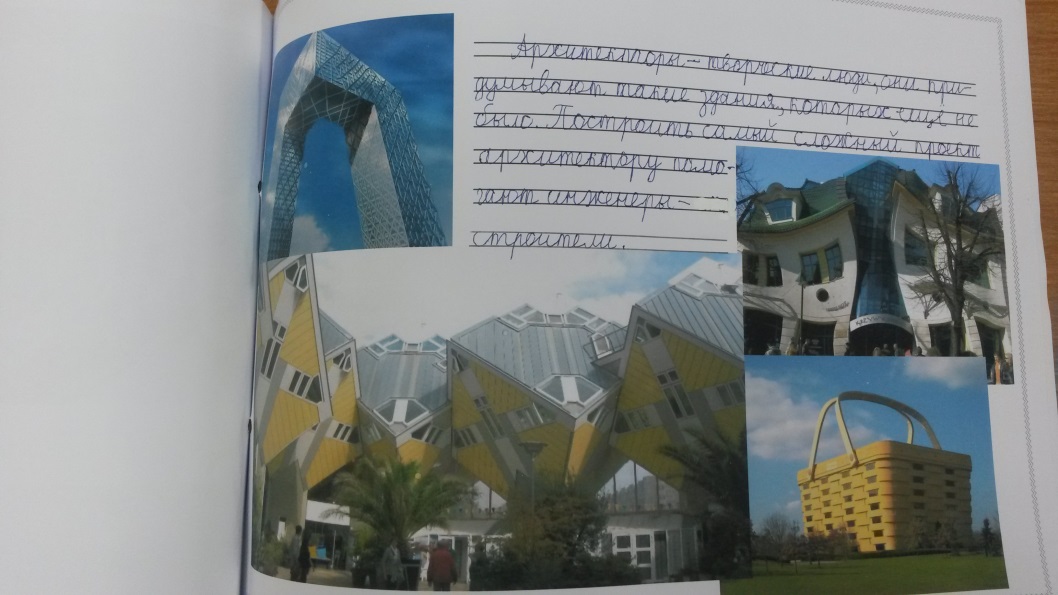 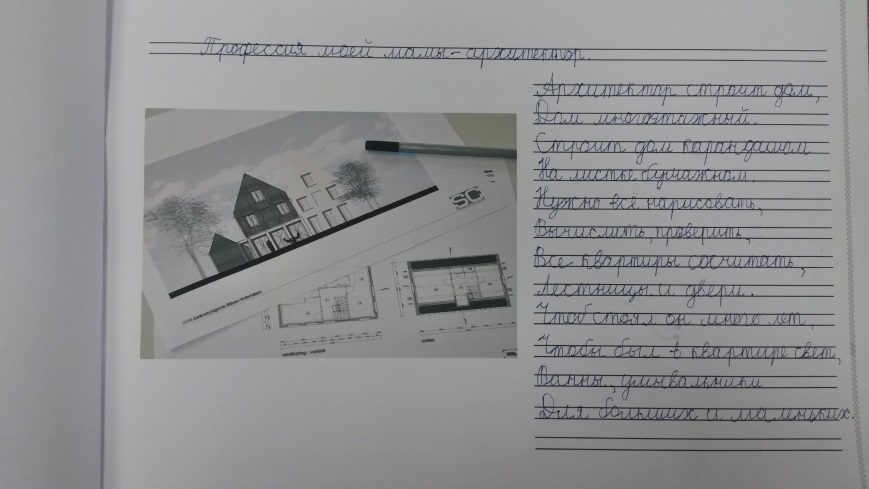 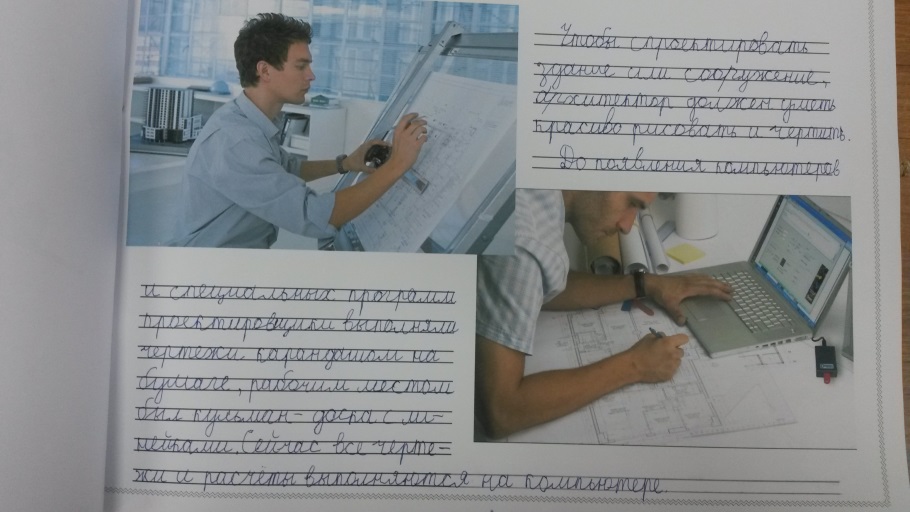 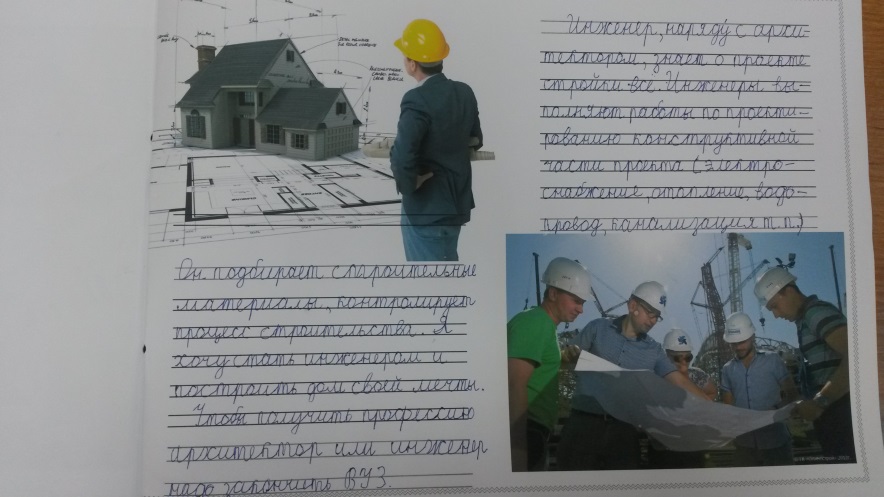 «Профессия»
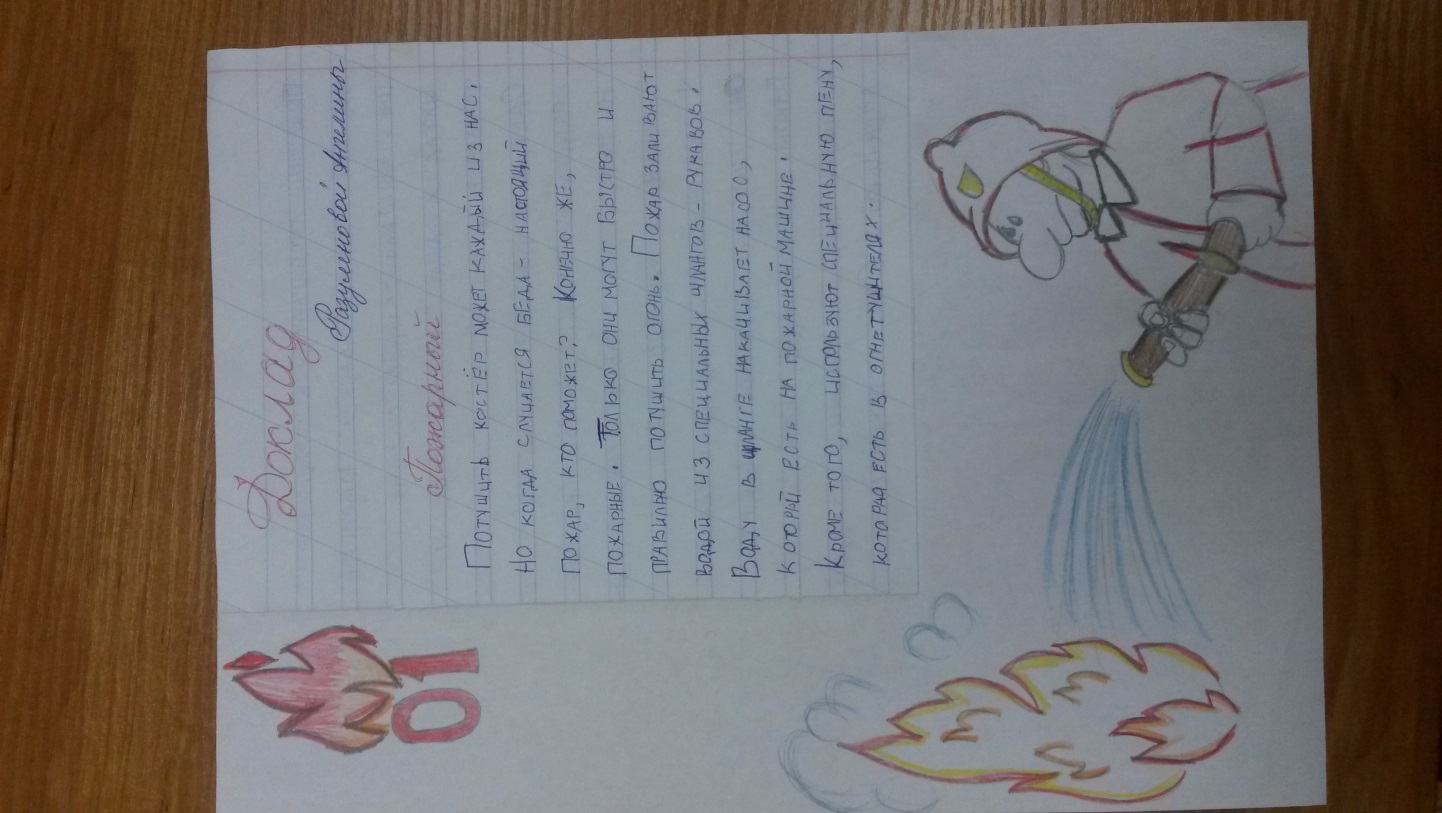 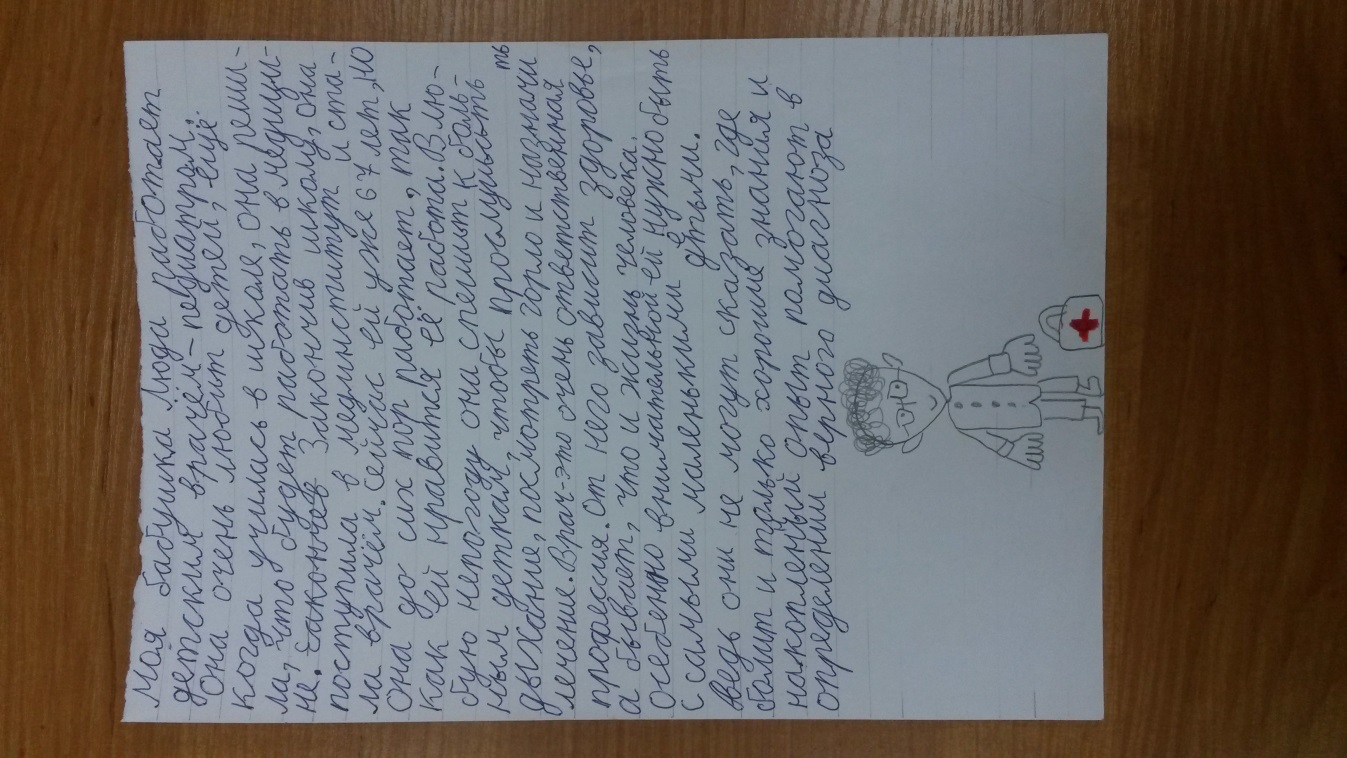 «Родословная»
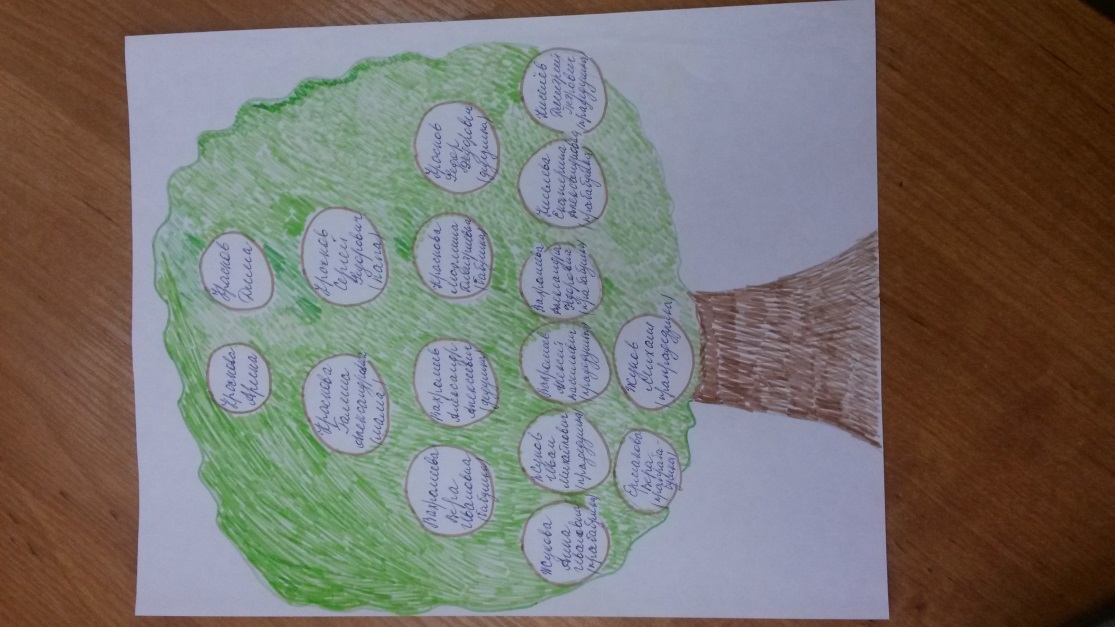 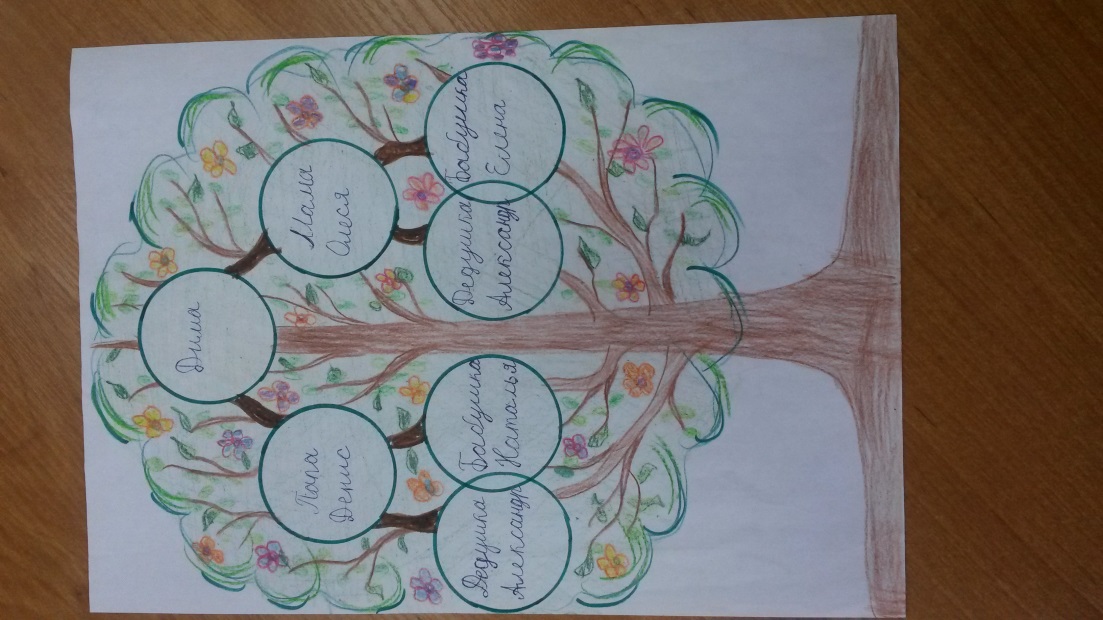 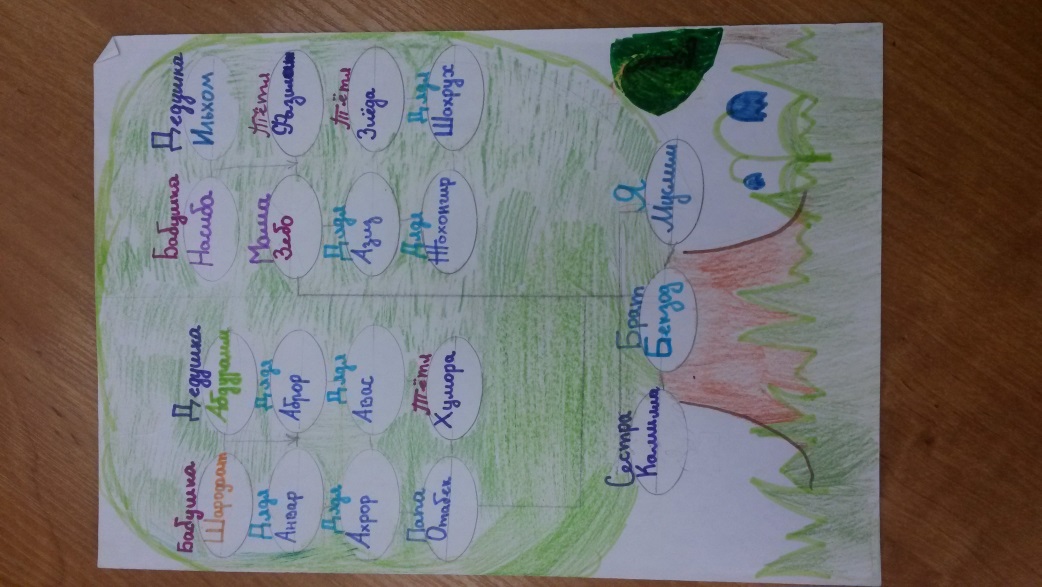 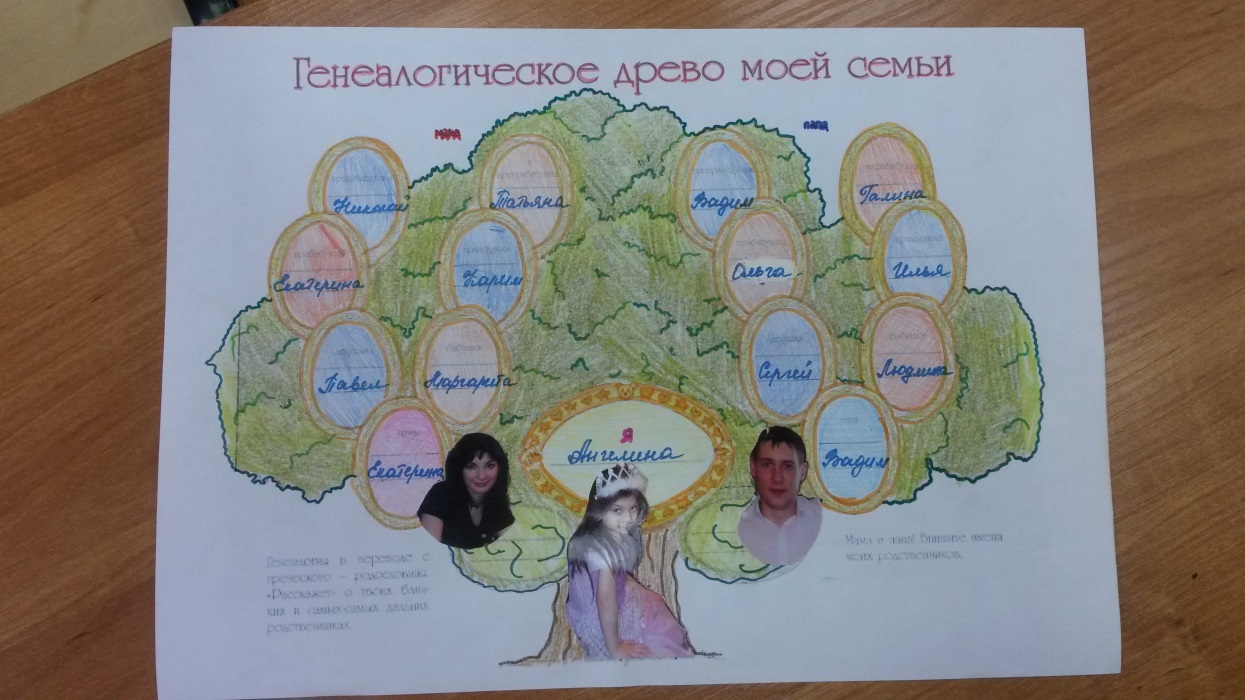 «Красная книга, или возьмём под защиту»
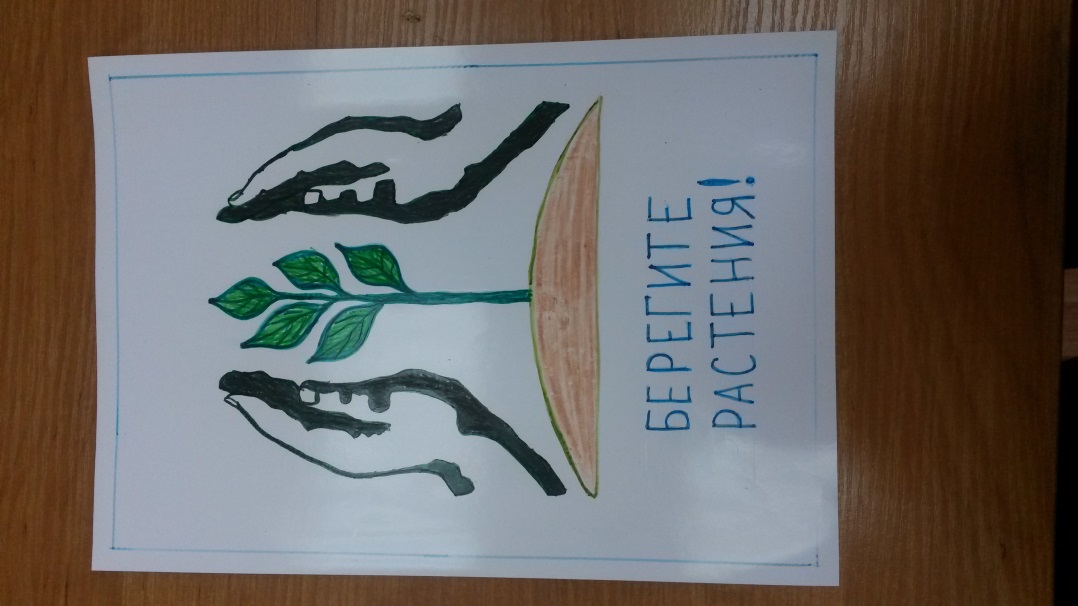 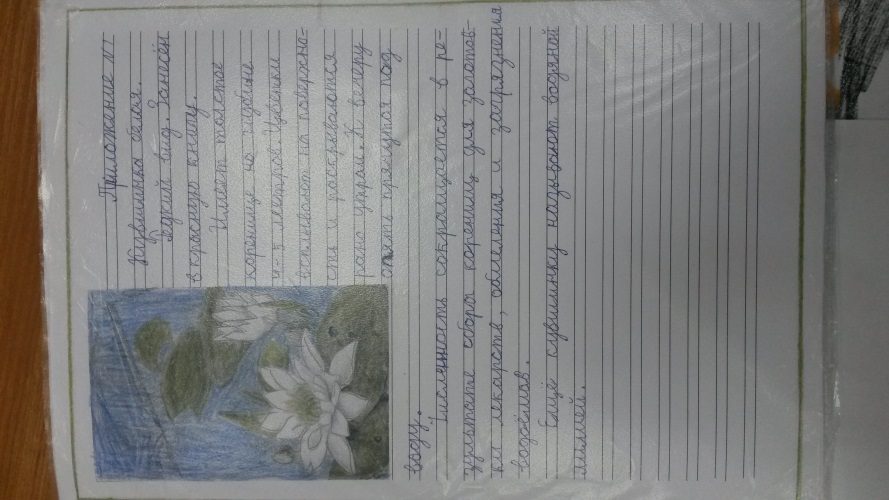 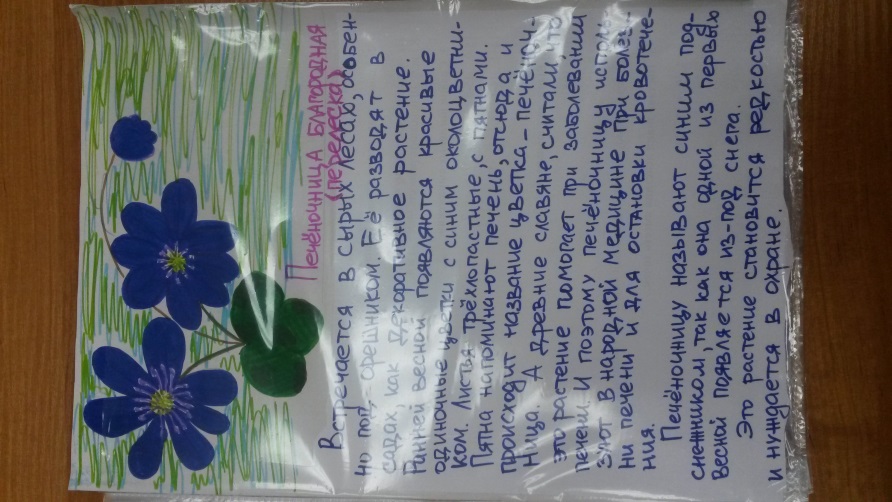 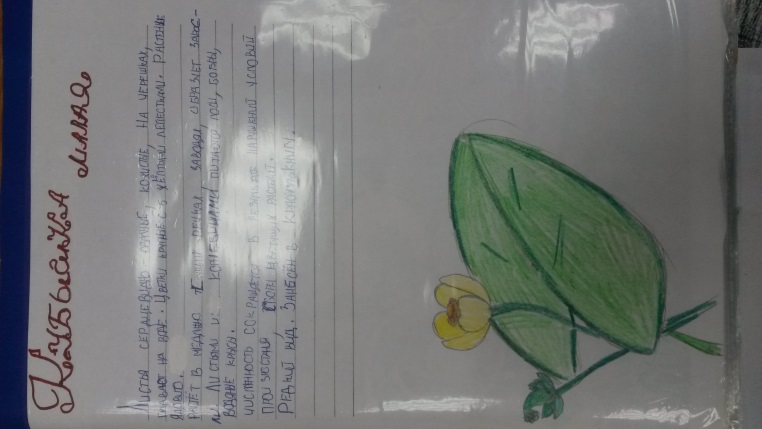 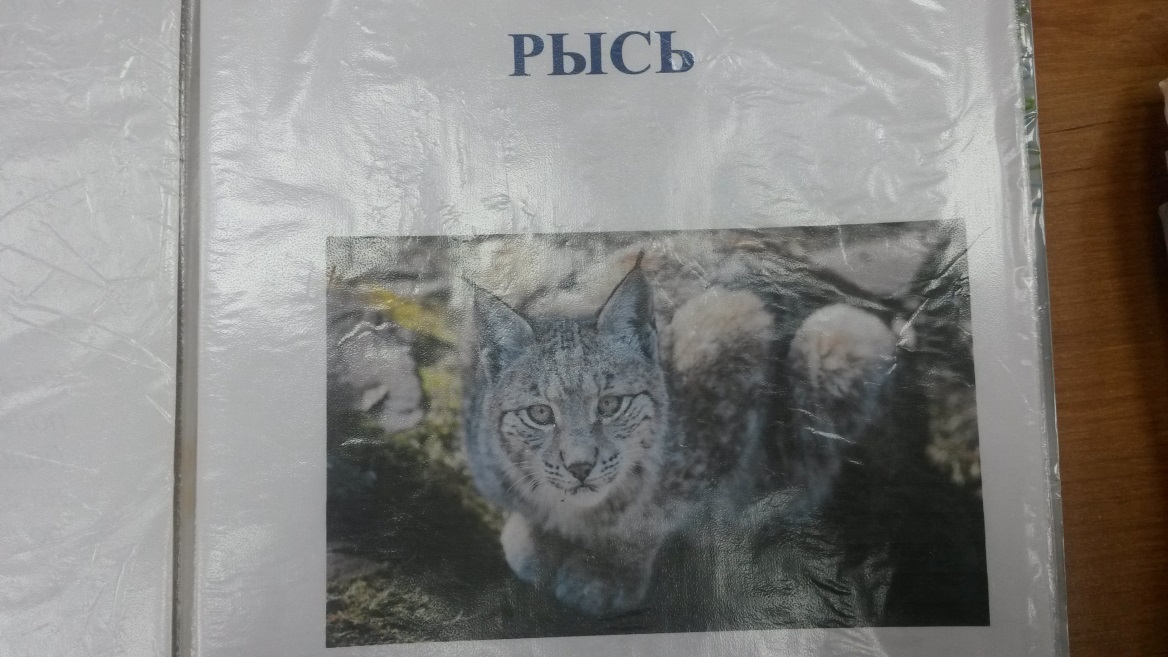 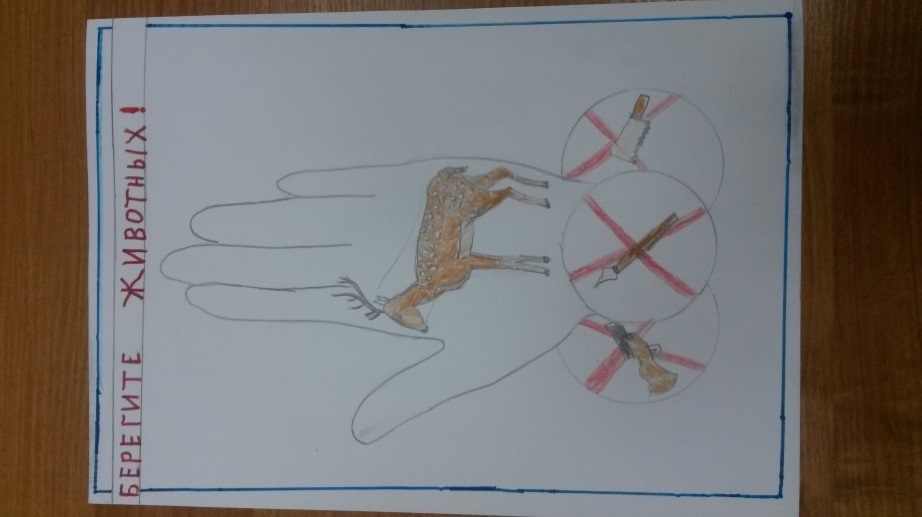 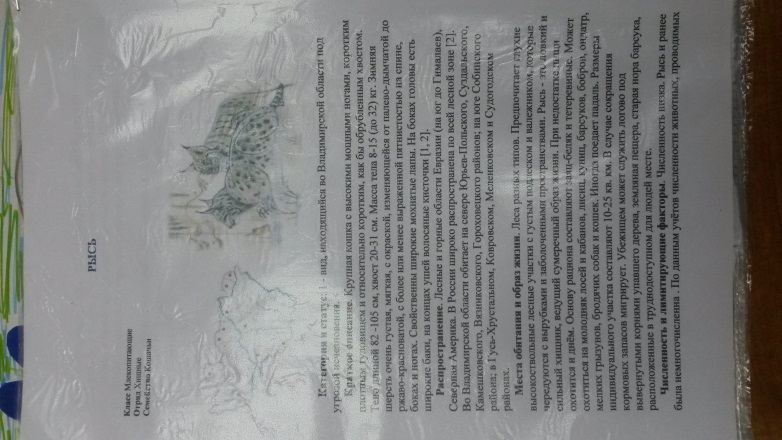 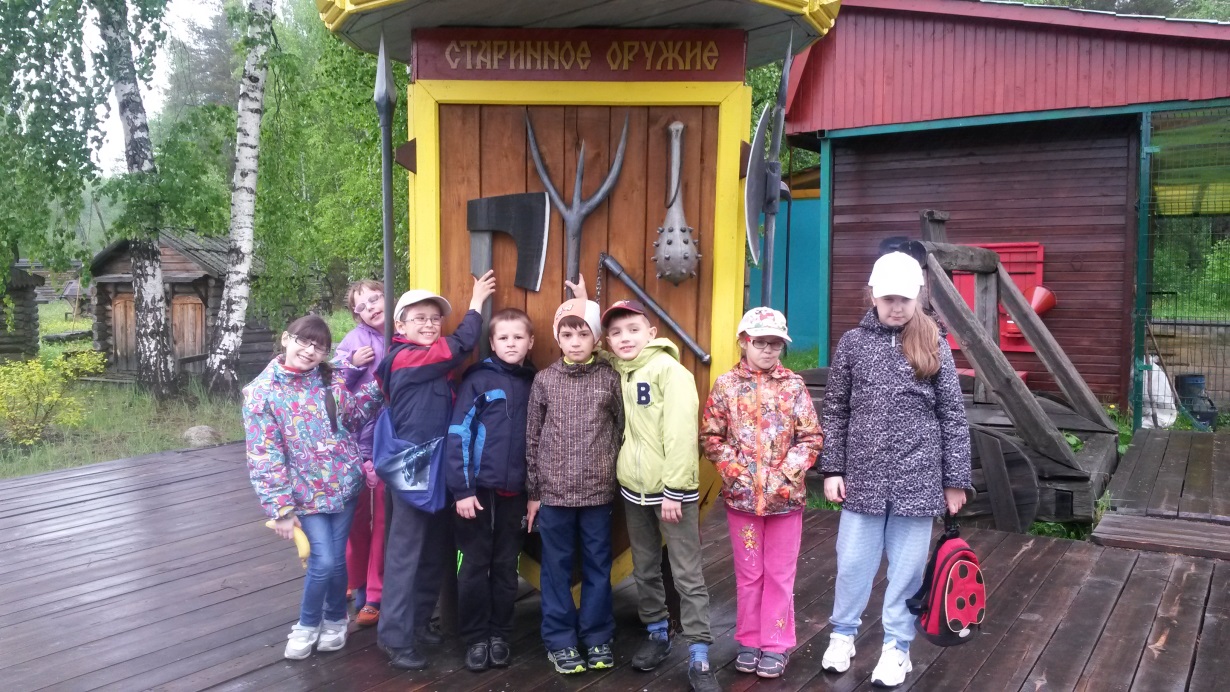 Экскурсия в 
национальный парк 
«Мещёра»
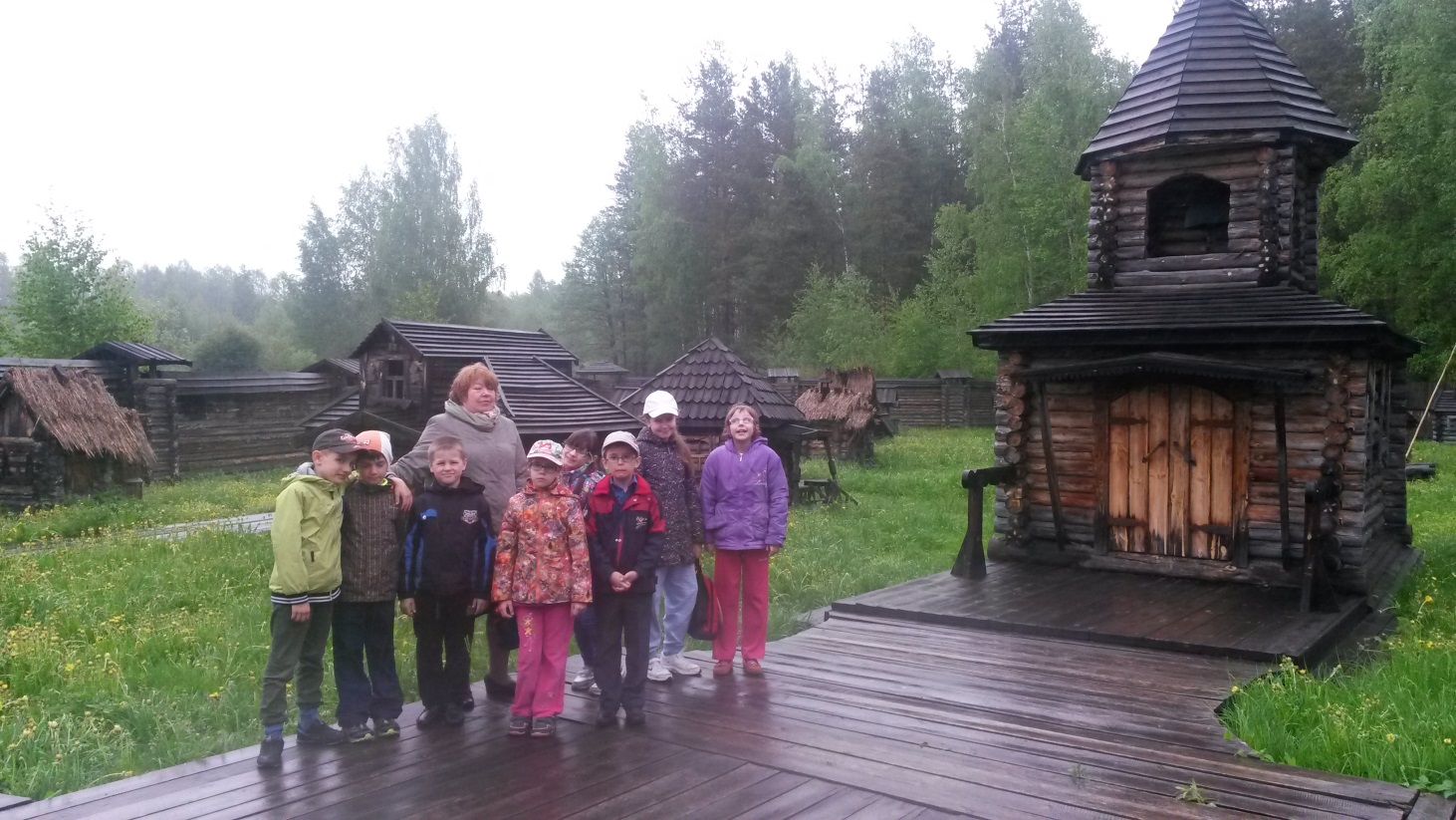 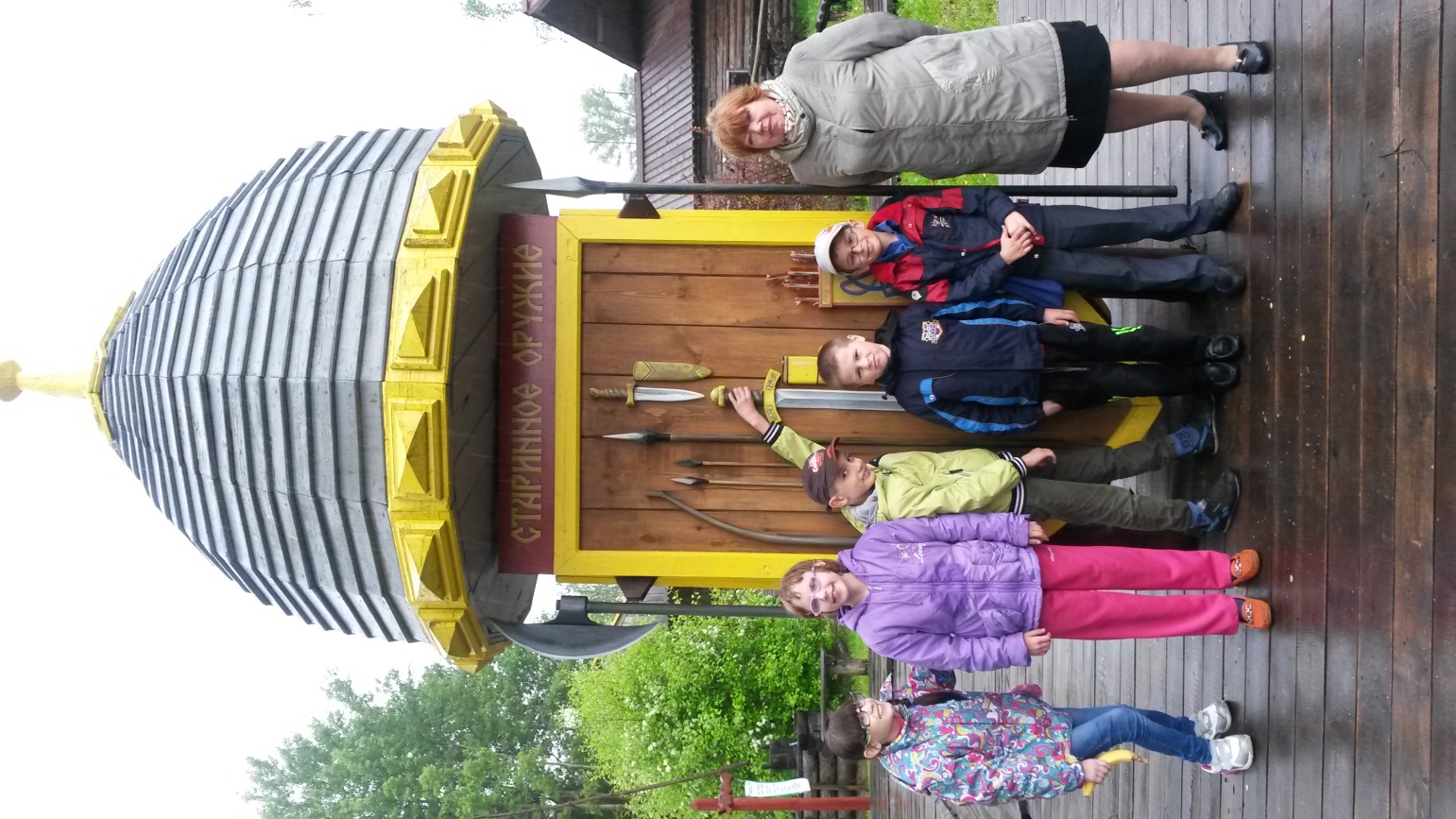 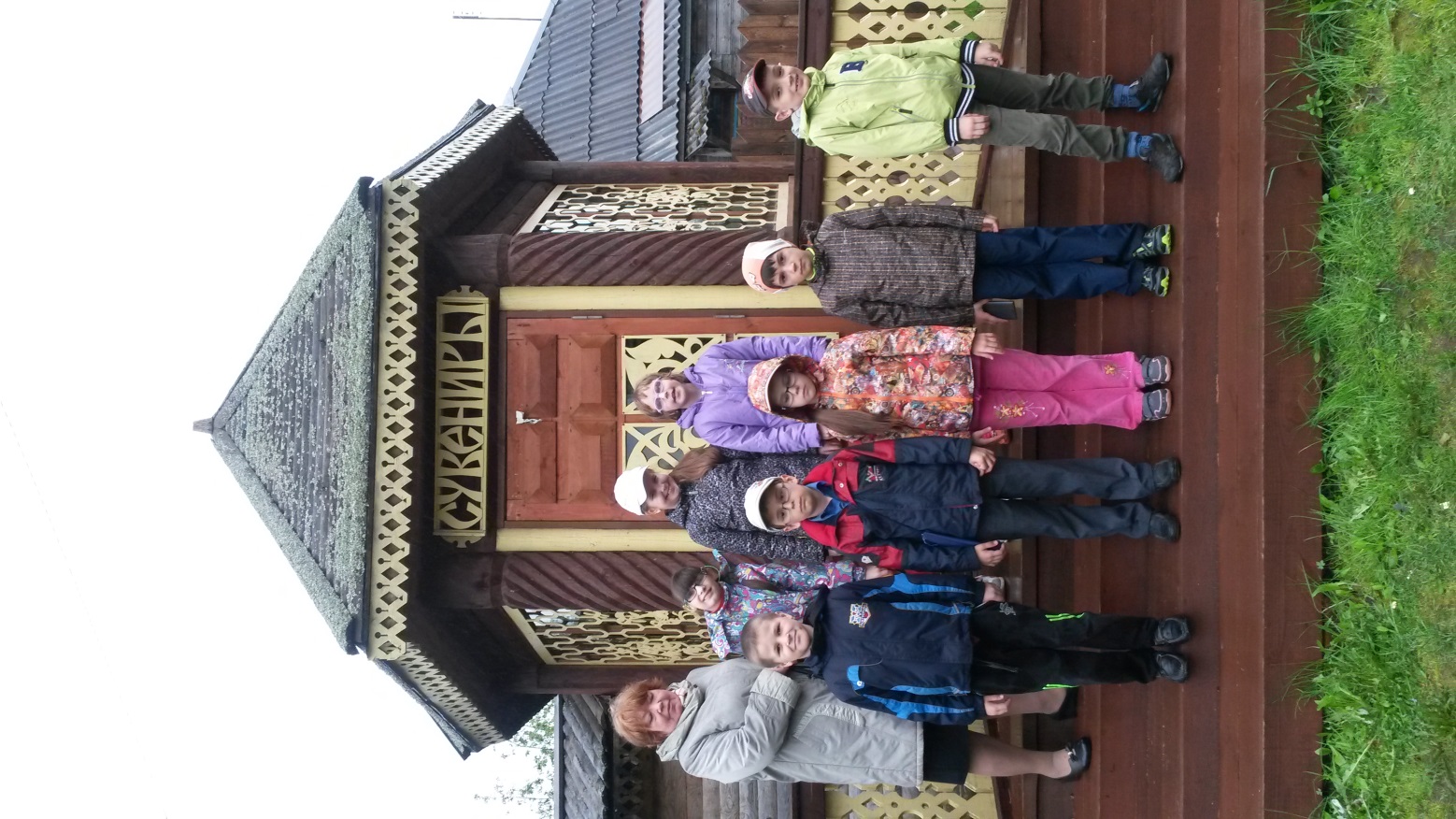 «Школа кулинаров»
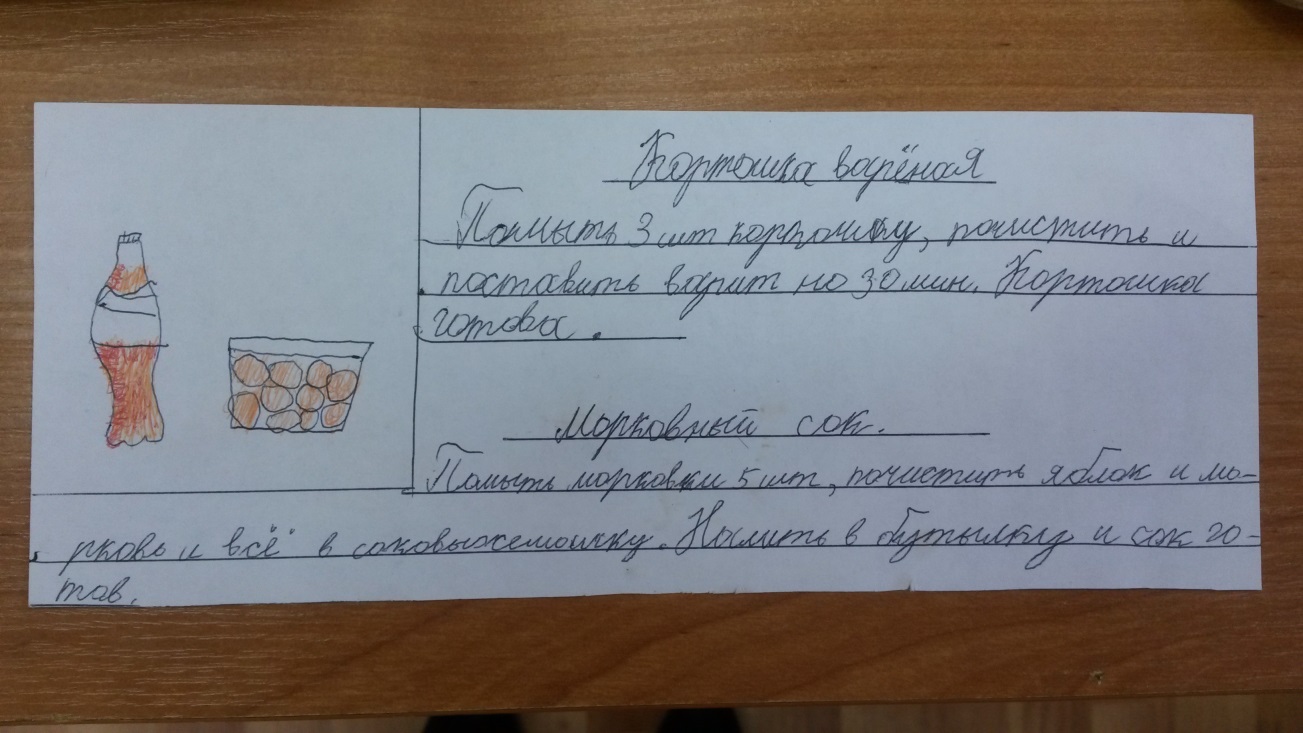 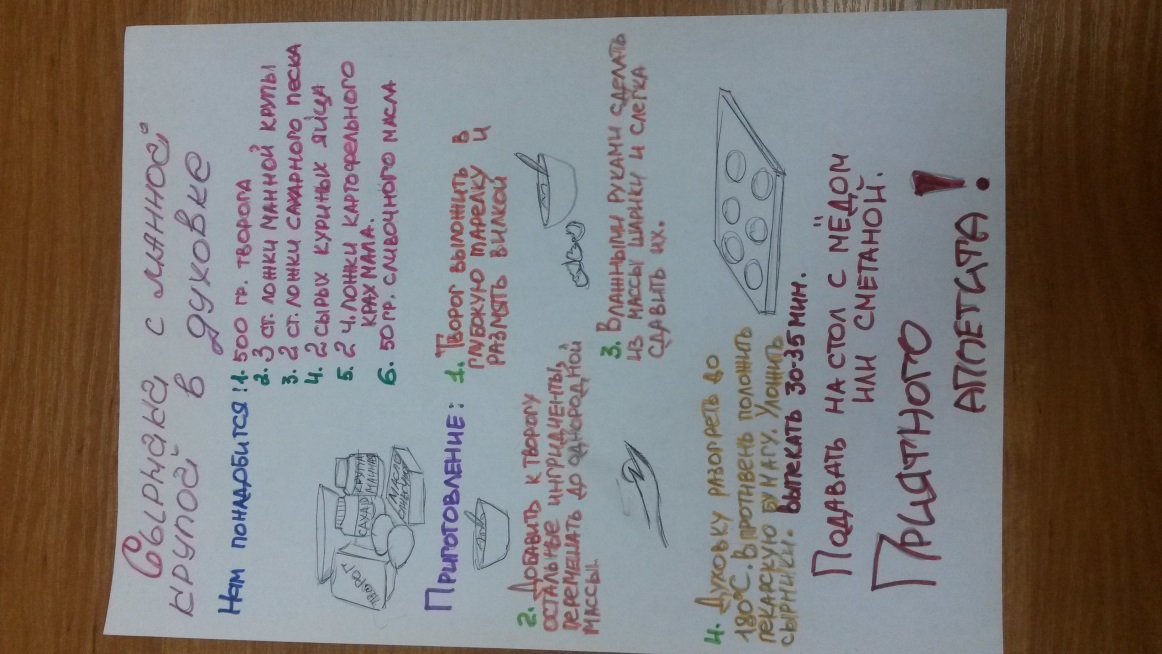 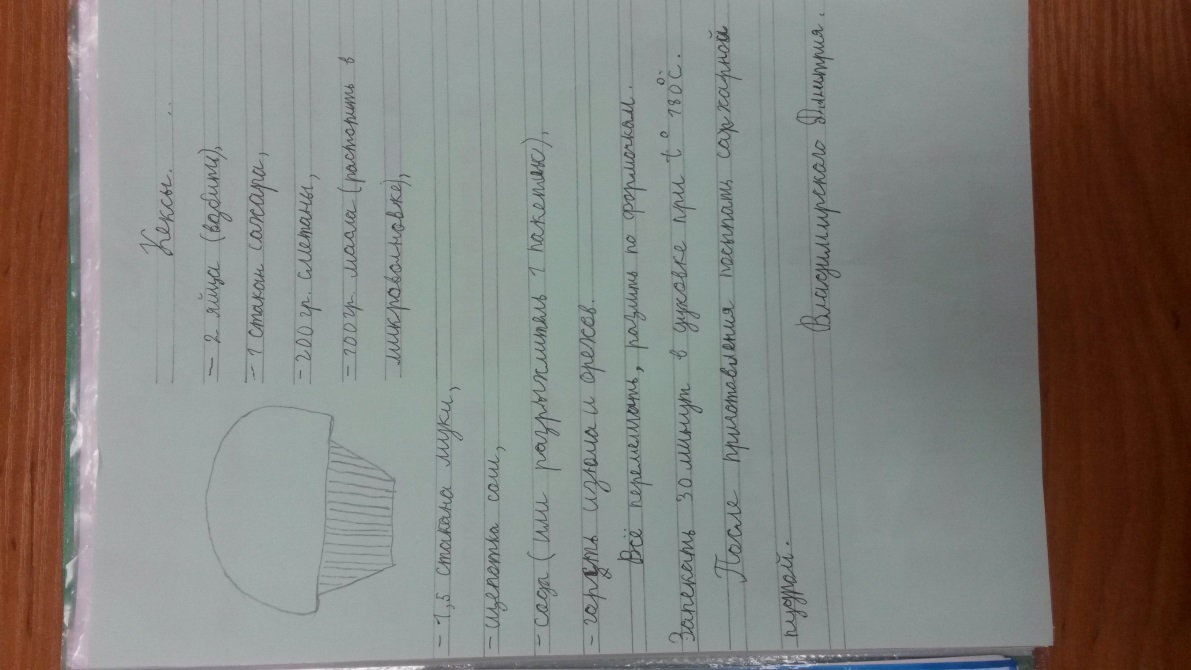 «Экономика родного края»
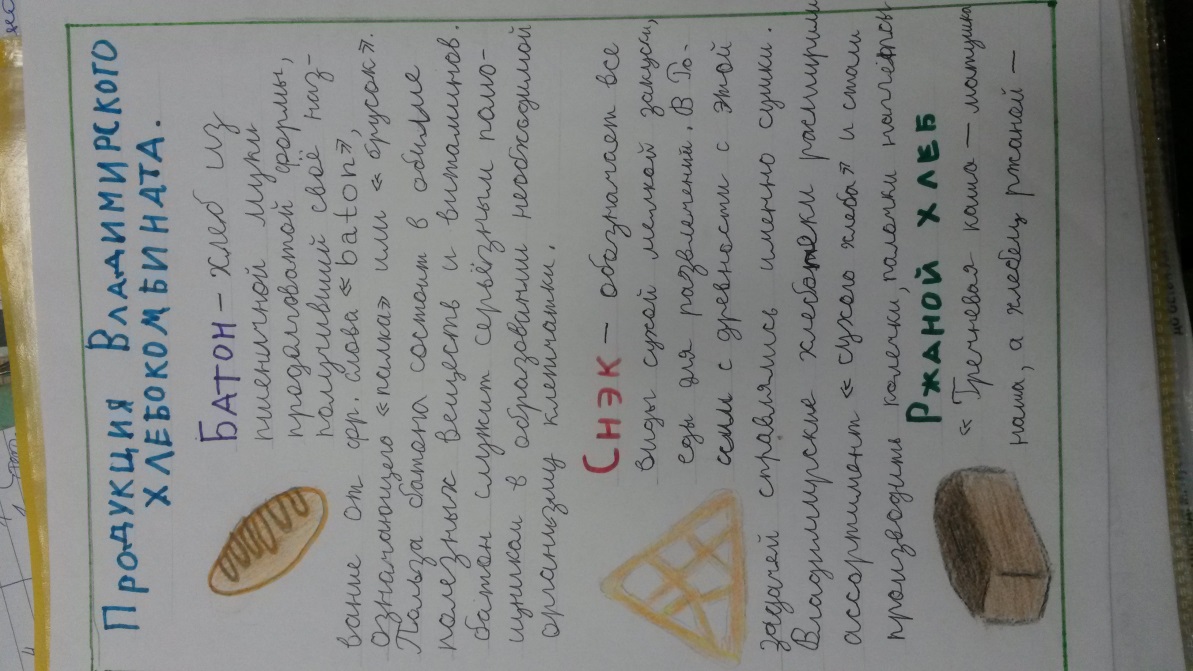 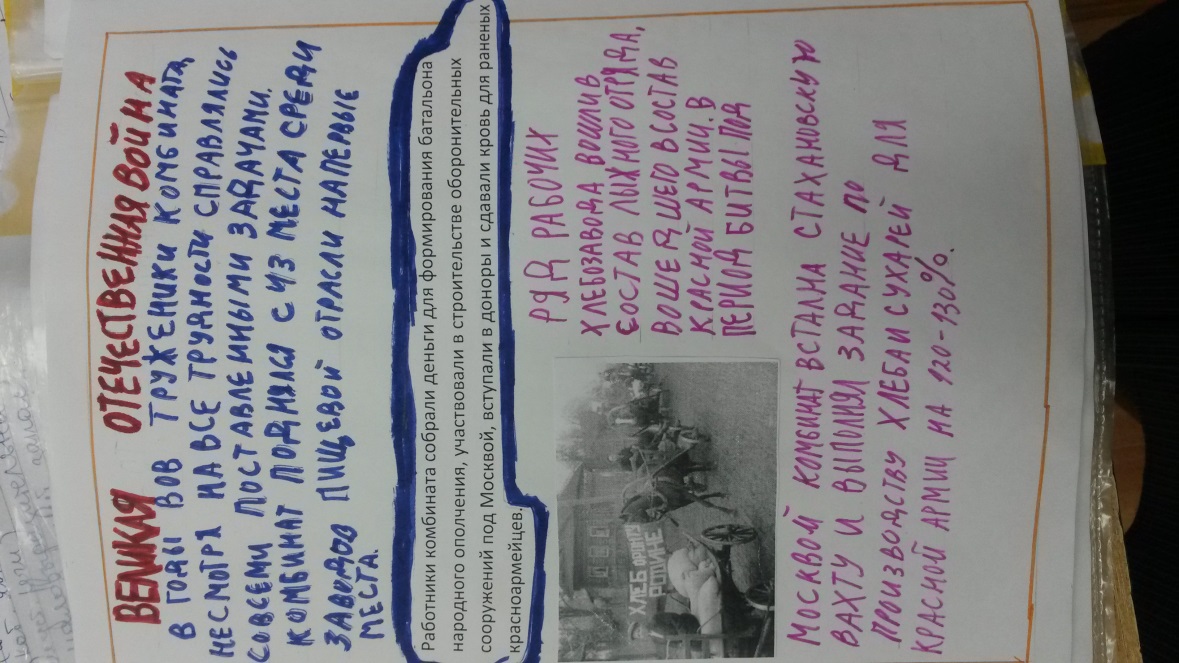 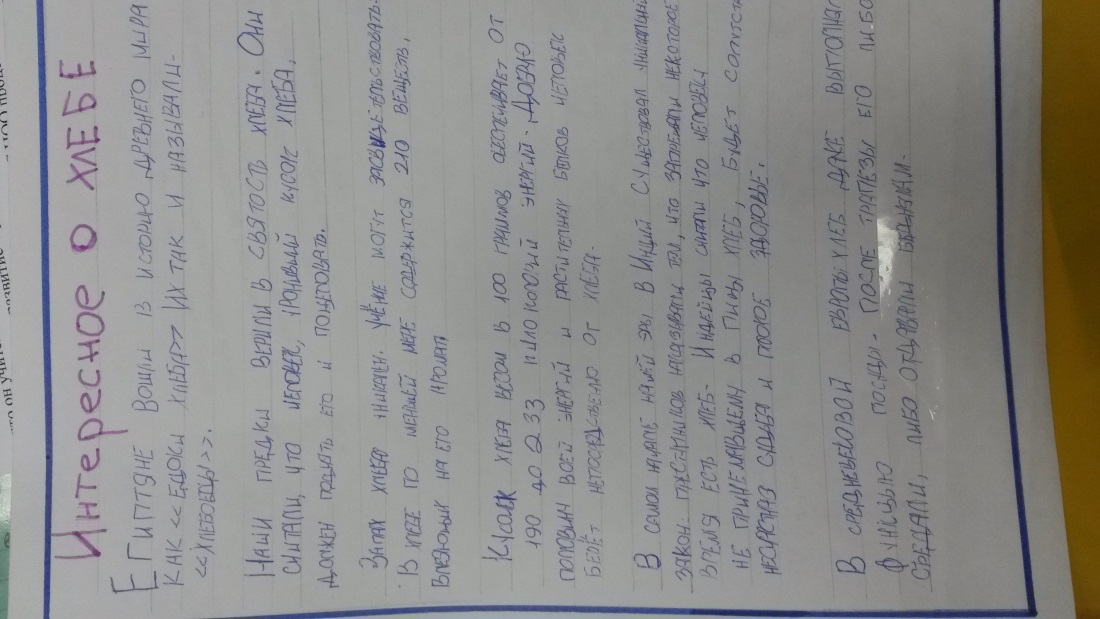 «Богатства, отданные людям»
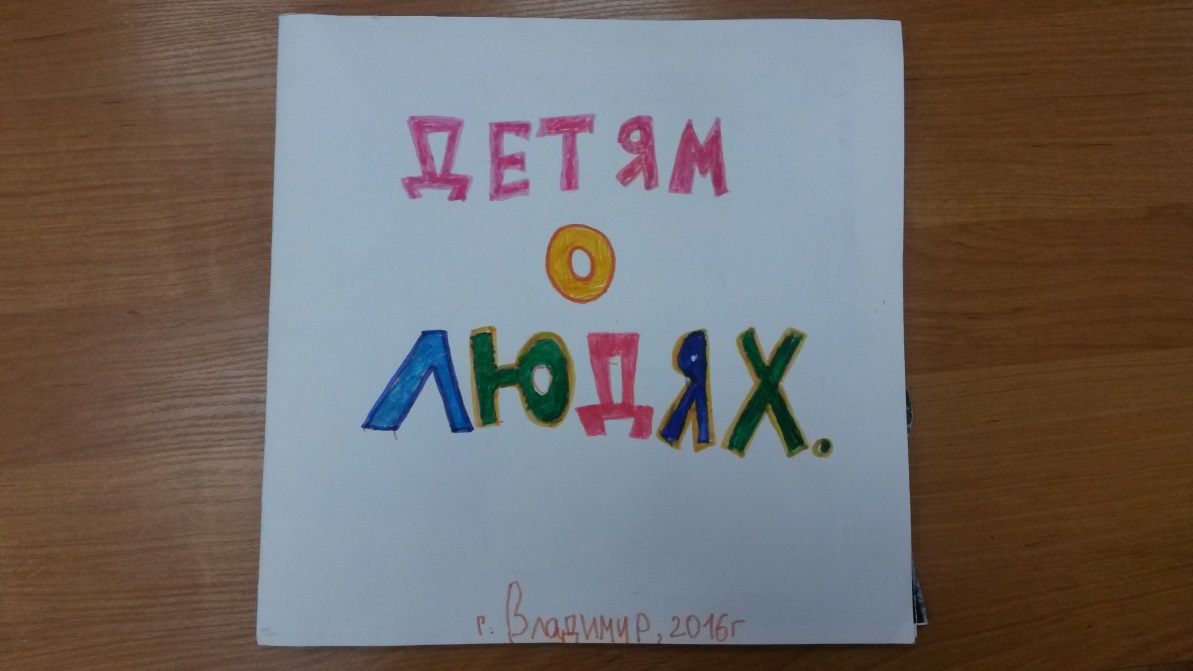 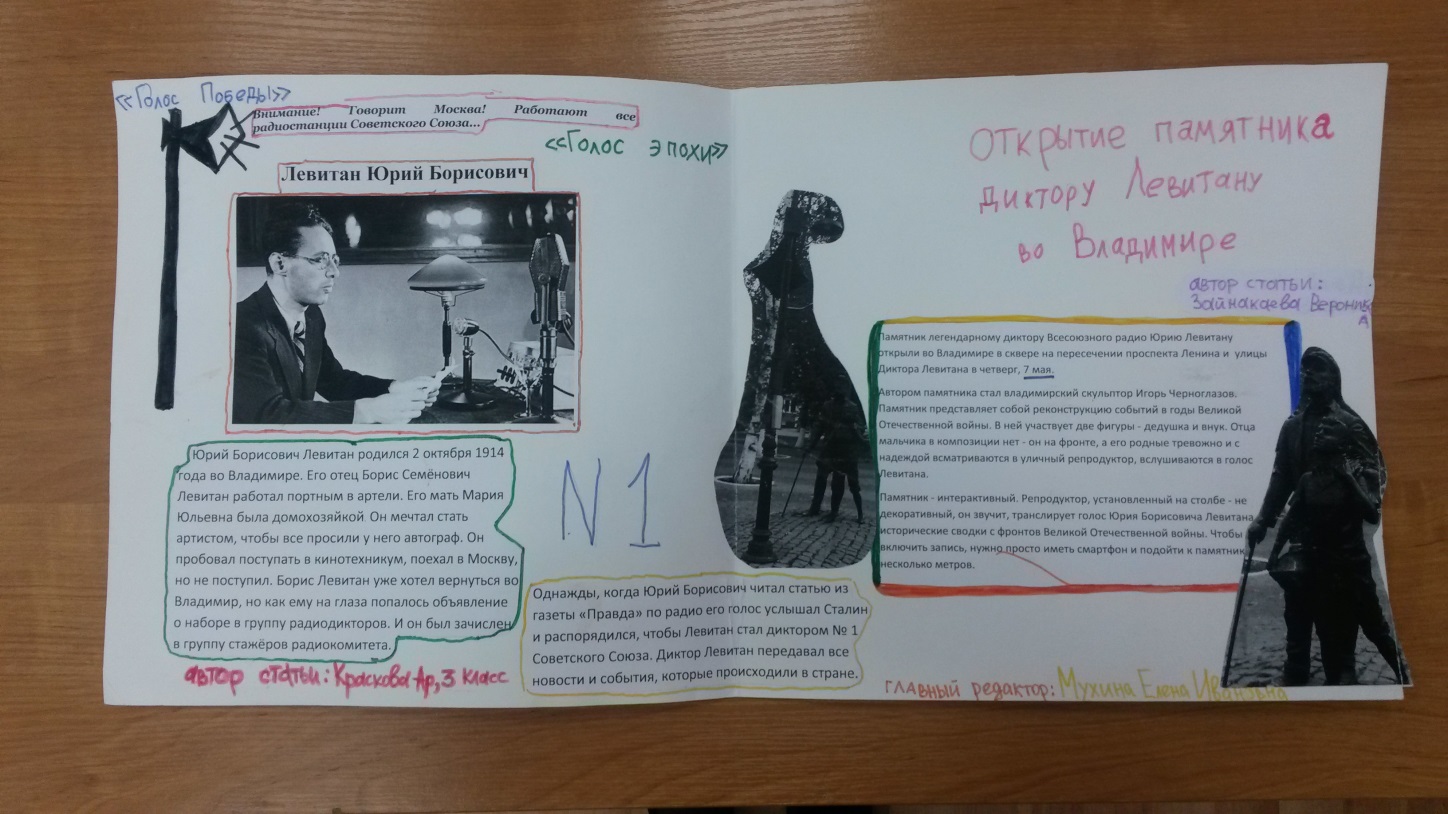 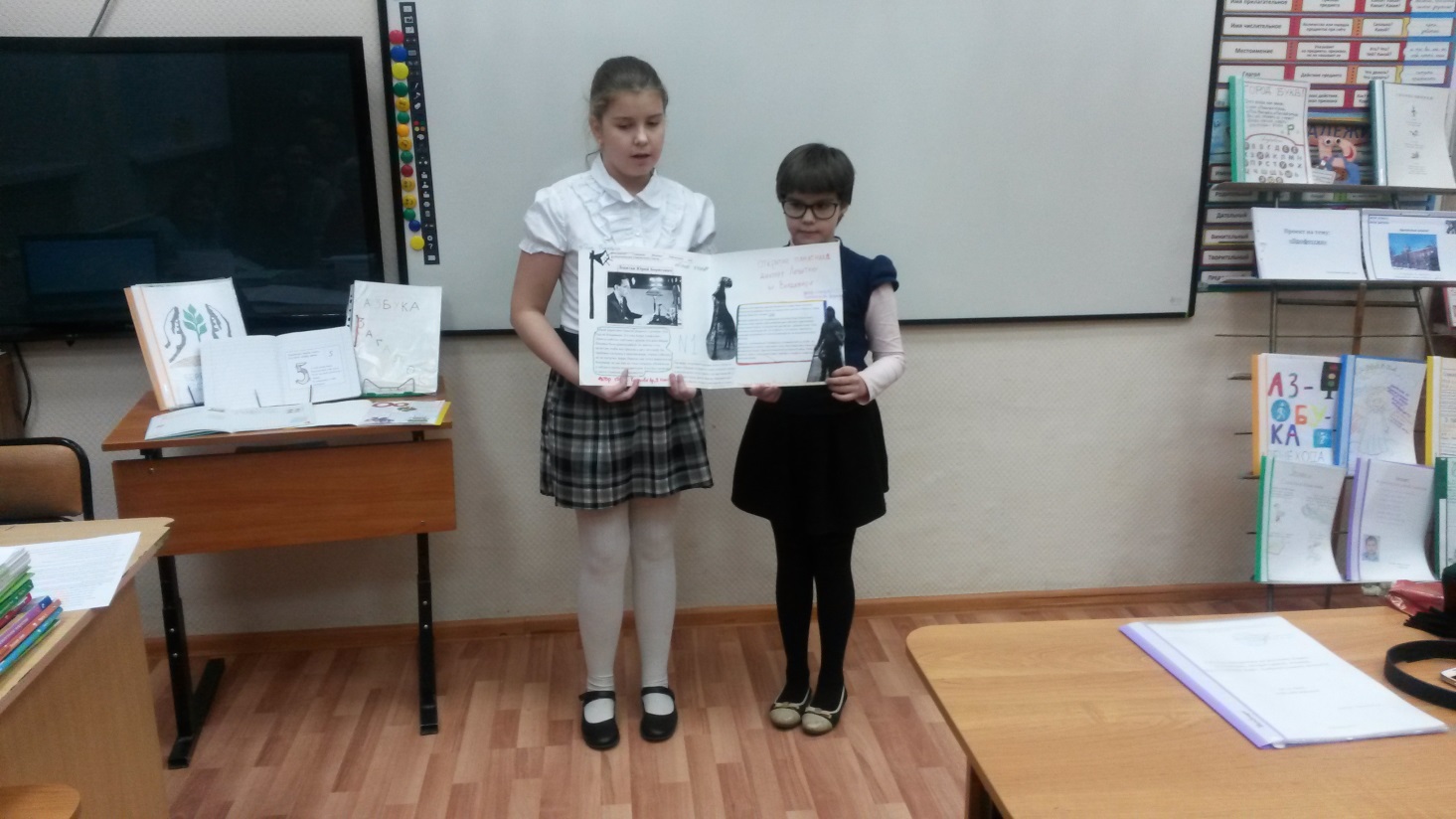 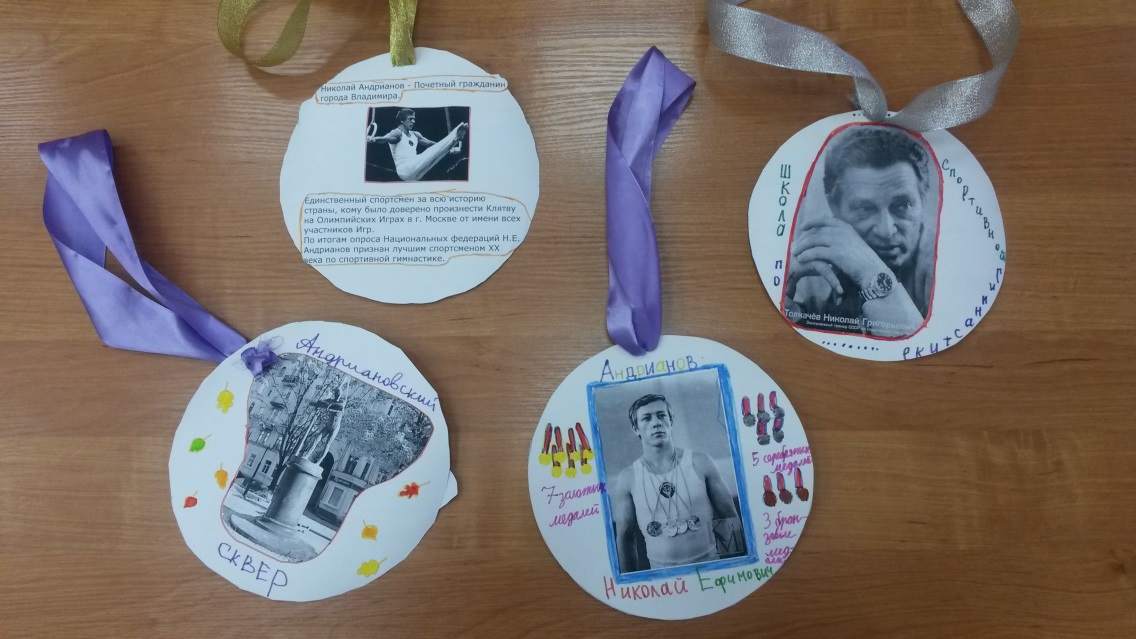 «Экологический десант» в парке «Дружба»
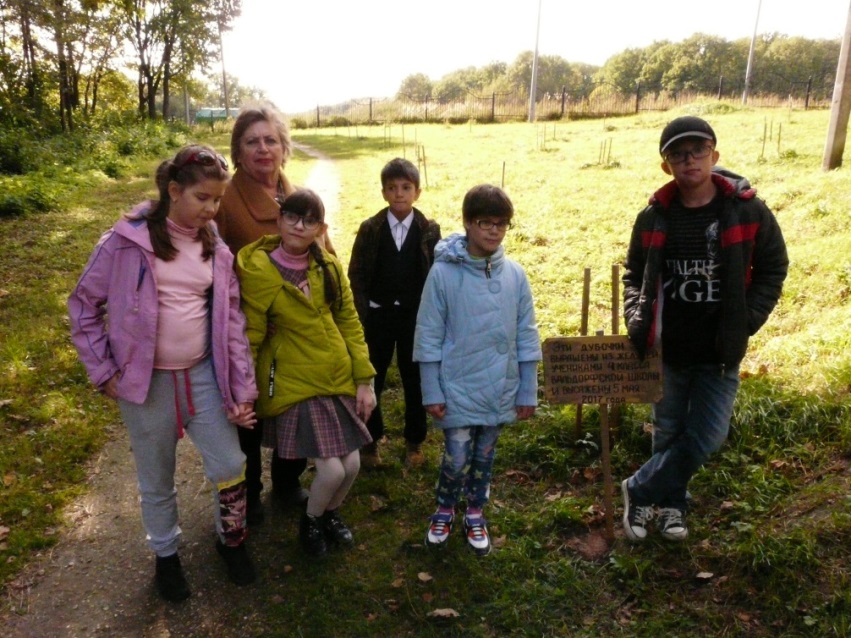 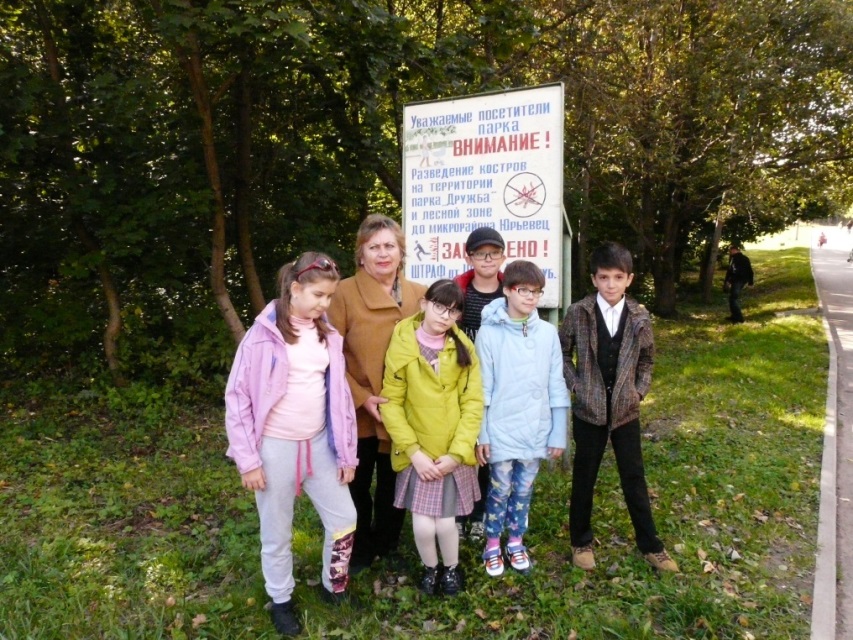 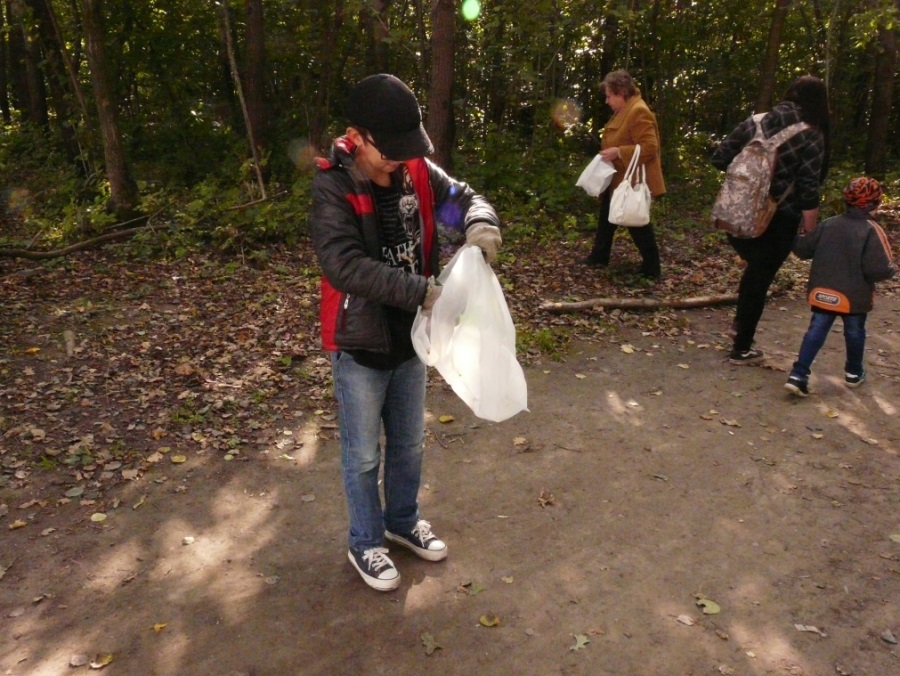 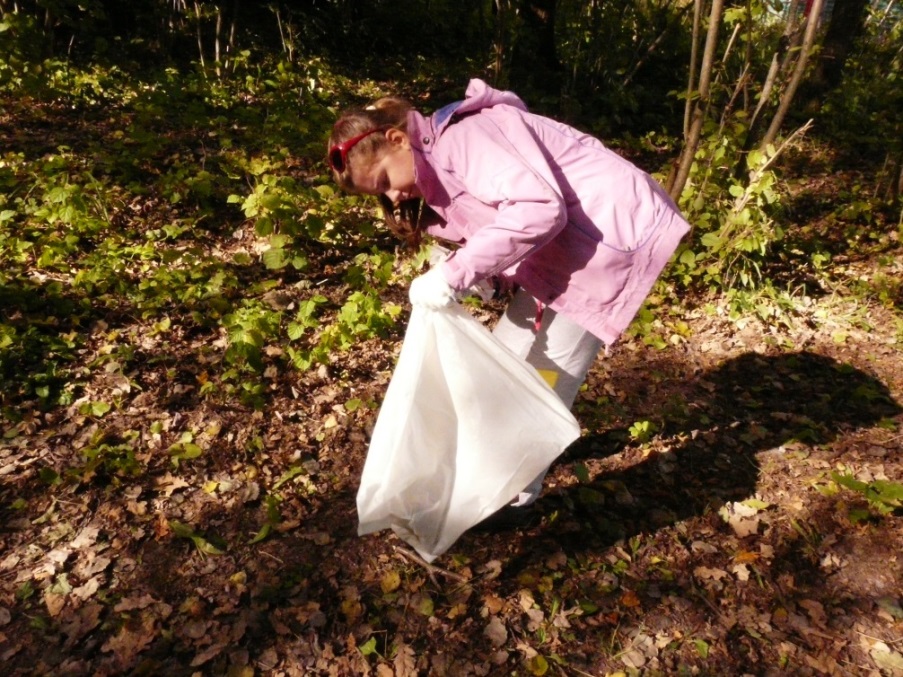 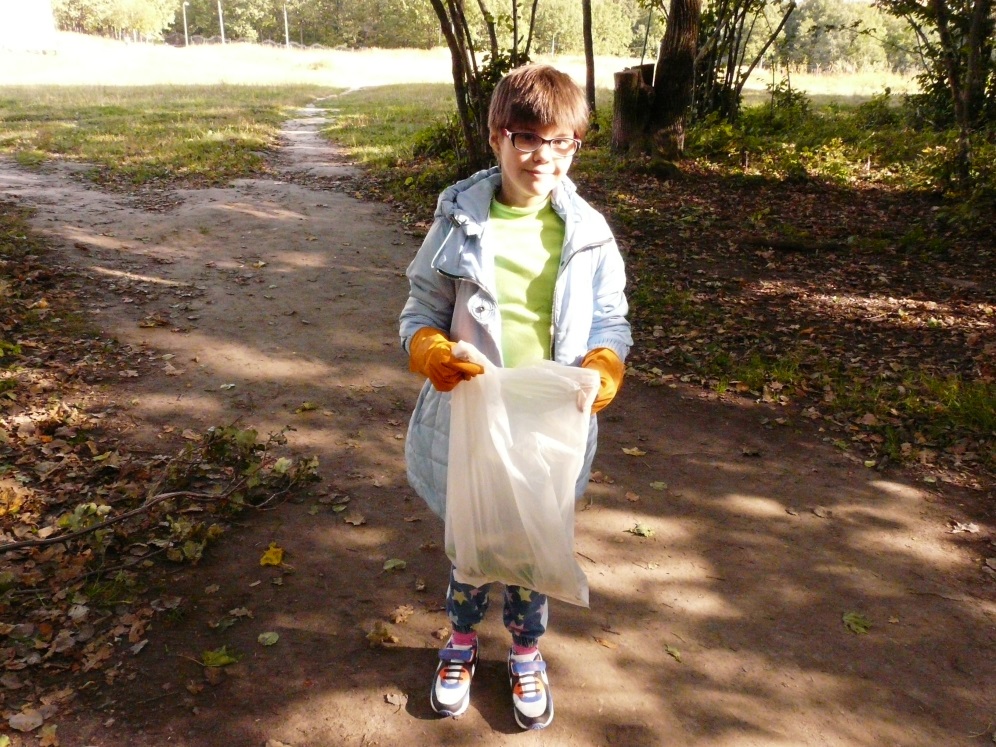 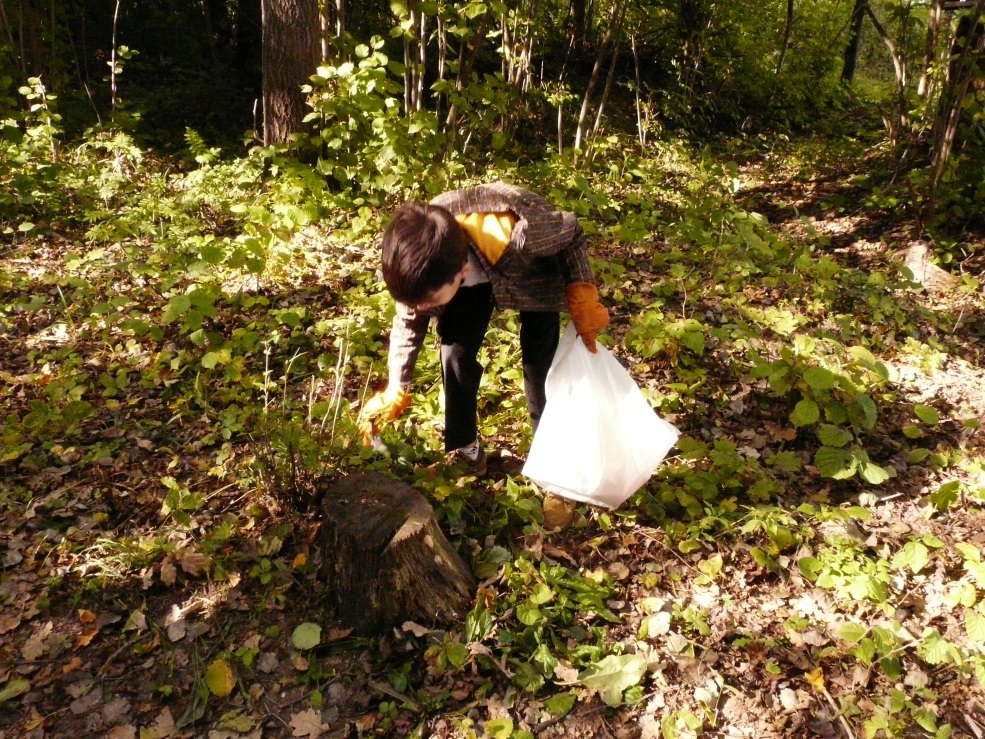 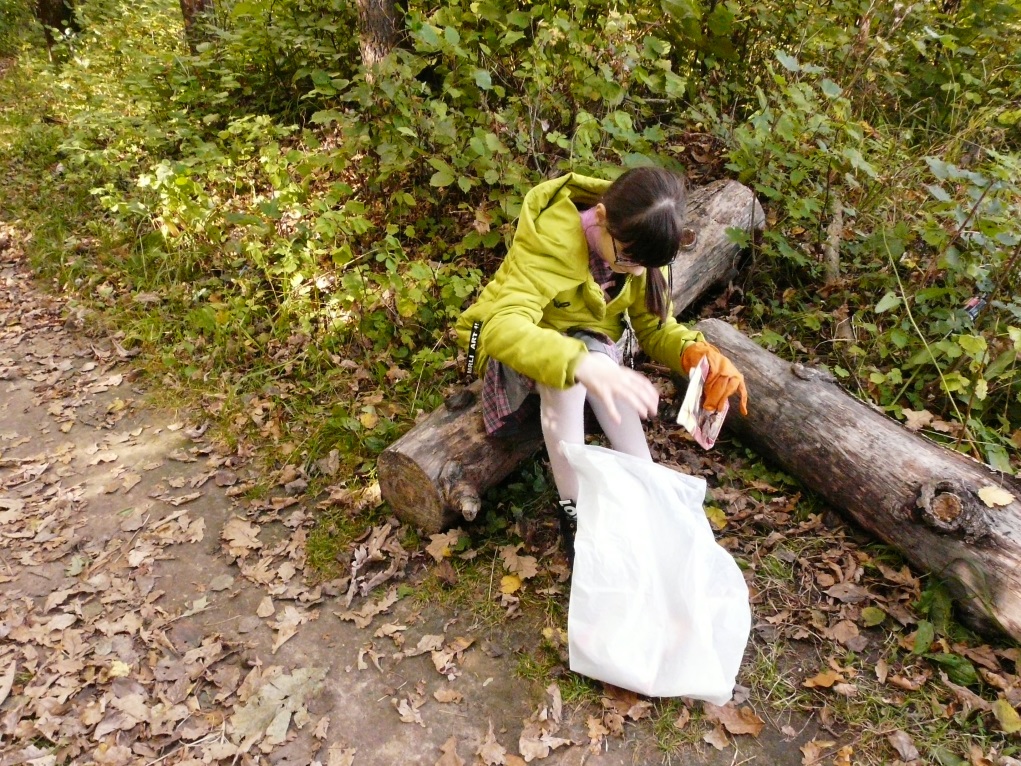 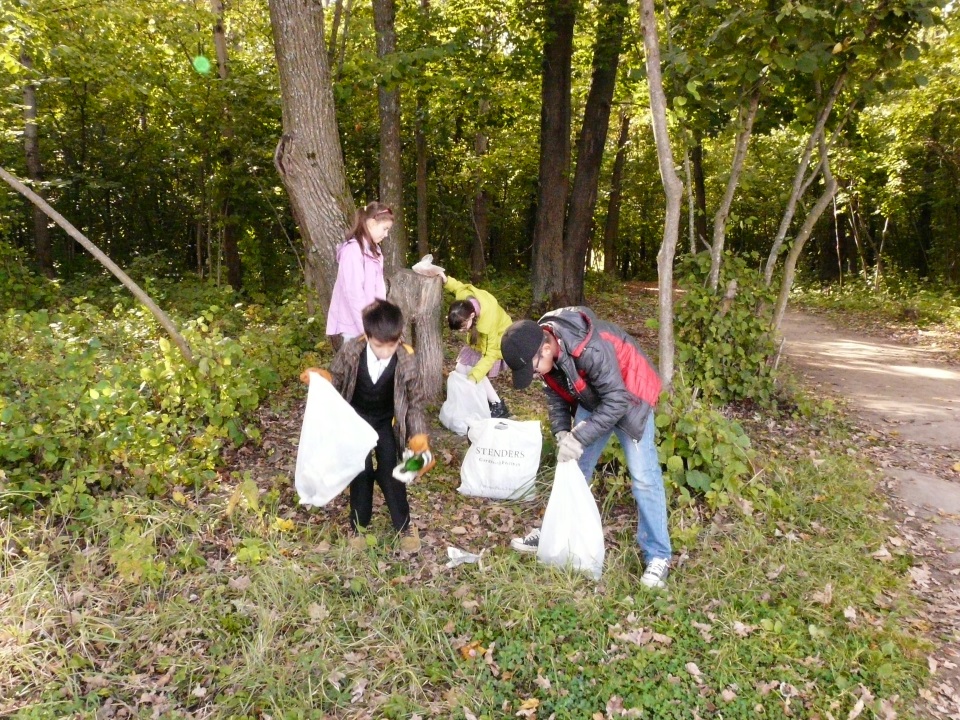 Этапы работы над проектом:
5 «П»
«          » проектной деятельности:

Практически все время в проектной деятельности отведено на речевую практику, при этом не только говорящий, но и слушающий максимально активен, т. к. он должен понять и запомнить реплику партнера, соотнести ее с ситуацией, определить, насколько она соответствует ситуации и задаче общения и правильно отреагировать на реплику.
Спасибо за внимание!
Желаю успехов!